Drought  Outlook  Support Briefing August 2023
Climate Prediction Center/NCEP/NOAA
http://www.cpc.ncep.noaa.gov/products/Drought
Points to ponder:
Often, there is a disconnect between the Short term (S) and Long term (L) drought in regions, and even with the short term (S) drought, the 3-month and 6-month signals are not quite consistent!  With Long term (L) drought, it is even more trickier, as it is open ended from 1 year and beyond!!! 
Places/regions experiencing Short term drought may (not) be ok in the Long term and vice versa!! 
This duality is difficult to reconcile, to convey and even be clearly understood well by the public at large. 
Public/Forecaster generally tends to focus more on the Short term Drought (for good reasons!!) 
More importantly the very definitions and timescales associated with S/L term droughts and the declarations in the USDM are by themselves subjective!!
The S/L term drought conditions in large parts of California, a year ago, even just 6 months ago, has now mostly gone. Many/most reservoirs in CA are at or above their historical averages and even near capacity. However, the two large major reservoirs, Lake Mead and Lake Powell in the CA/AZ/UT border area are still at dangerously low levels, thus impacting hydro electric power supply and distribution to nearby states. Even the big snow melt from the record large snow amounts made only a very minor impact to the water flow to these two reservoirs.
It may take a long time for drought to develop, but those conditions can end very quickly! Forecast models are yet to (seasonal) correctly forecast these changes in advance! 
Short term  vs Long term drought need to be clearly distinguished and shown to the public!!
Subjective(delayed) USDM vs Objective(real time) map! A few days or recent heavy precip can change the USDM a lot!
New objective AI/Deep-Learning based Experimental ODI (objective drought indicator, runs daily) compared with Official USDM (US Drought Monitor, produced weekly by USDM authors).
Monitoring is important because, unlike US T/P fcsts,  for drought forecasts, we have to know where we are, before we can tell where we are going!! Drought forecasts are  tendency forecasts.
Drought Monitor
July
Towards the end of last year 2022, until December or so, severe drought conditions (both short and long term) remained in the west, mild drought conditions expanded in to portions of the eastern half of the US also, covering most of the country with very  high % areas of the entire US affected by drought. The situation now is now drastically different due to the extraordinary winter season. 
The past winter/early spring rainy season in CA and the west coast states, wiped out not only the S-term drought but also the L-term drought in most areas. Water levels in almost all CA reservoirs are now ABOVE their normal levels. However, the water storage levels in the huge Lakes Powell and Lake Mead in NV continue to be historically low, & decade(s) long hydrological drought still lingers. Recharge into these 2 reservoirs from subsurface stream flows has been severely impacted.
S/L term droughts still remain in parts of northwestern states of WA/OR/ID/MT. Severe drought is entrenched in eastern and central areas of NE/KS/MO. Moderate/Severe drought also appears in MN/WI/IA/IL/IN. The relatively poor monsoon this year in the southwestern states has created short term drought conditions in AZ/NM and in parts of NV/UT/CO. 
Area covered by >D1 category drought is now ~ 30%, slightly higher than last month(~25%), mainly due to the poor monsoon, so far. The drought in TX has also spread across the state extending into LA. The eastern one third of the US is almost drought free! 
The recent drought/heavy winds related fires, and consequent loss of lives and property in Maui is sad and unfortunate! The whole system is under review.
Recently we have introduced and show here, an  exptl. version of an Objective US Drought Indicator based on AI methods, that runs daily at CPC.
June
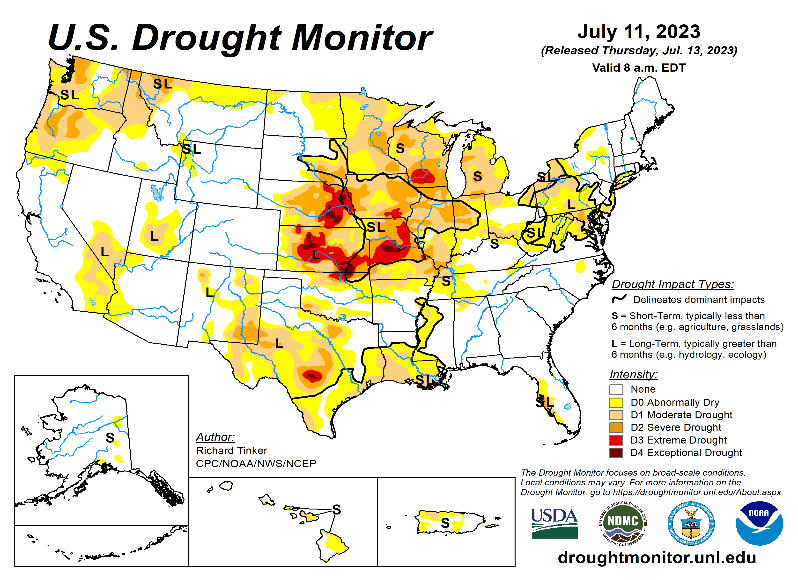 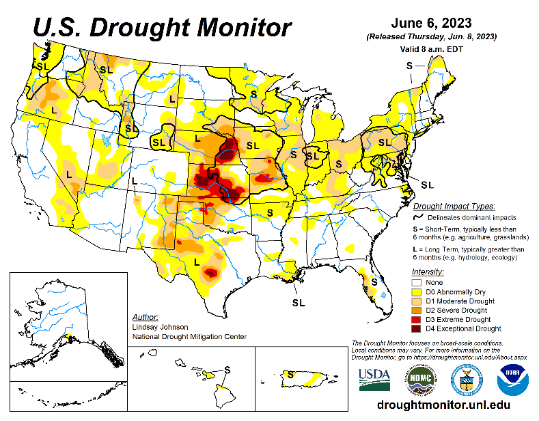 May
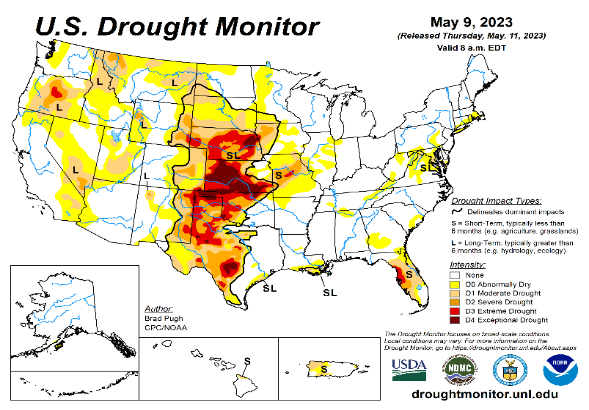 August
(Recent/Latest)
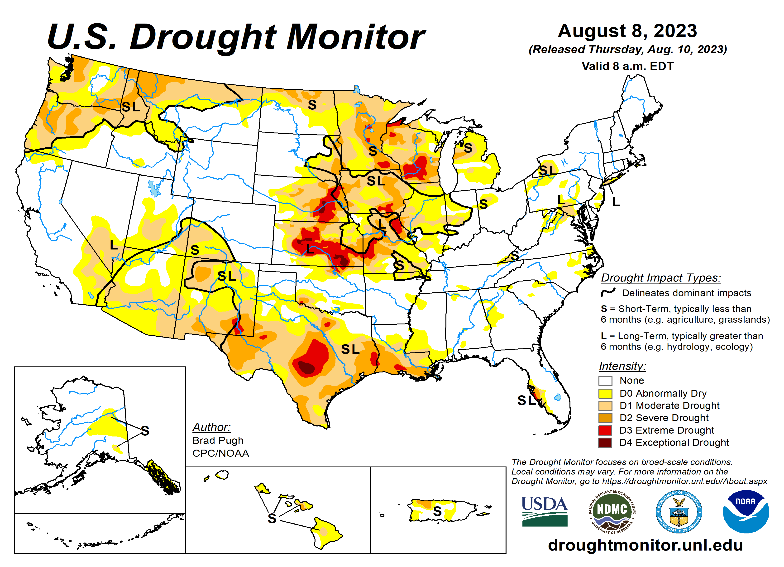 April
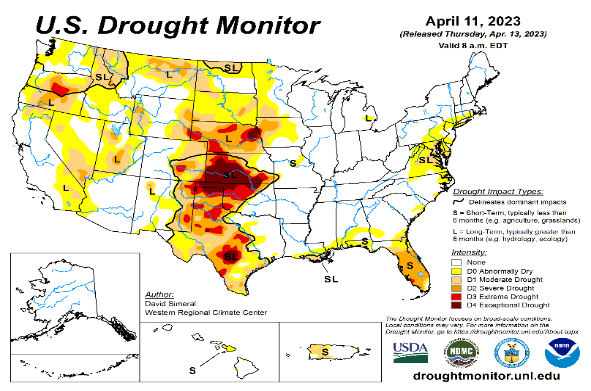 ?
2
CPC’s own Experimental 
Objective Drought Indicator (ODI) 
using AI/Deep Learning ! – Updates daily !!
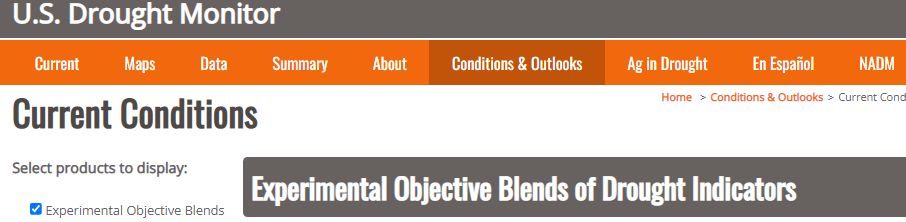 New slide now included in this briefing!
Exptl. Objective Drought Monitor (showing S/term & L/Term separately) from National Drought Mitigation Center (NDMC)
https://www.cpc.ncep.noaa.gov/products/people/lxu/odi/#deep-learning-increment-training
Based on the CPC P/analysis  &  
 VIC (Princeton) NLDAS model assimilation:
Standardize Precipitation index (SPI)
Standardize Precipitation-Evapo –
transpiration index (SPEI)
Evapotranspiration Stress Index (ESI)
Soil Moisture Percentile (SMP)
Standardize Runoff Index (SRI)
-can be split into Short/Long Term Droughts!
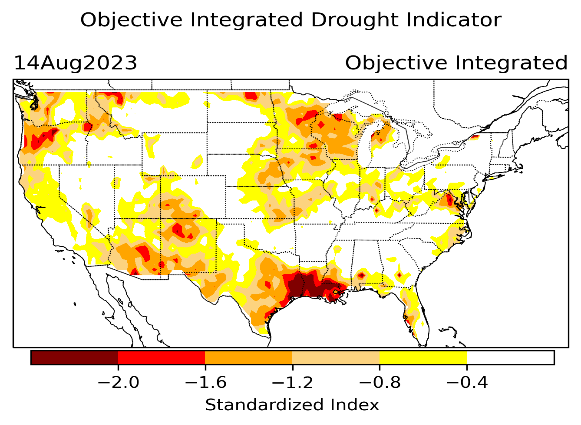 https://droughtmonitor.unl.edu/ConditionsOutlooks/CurrentConditions.aspx
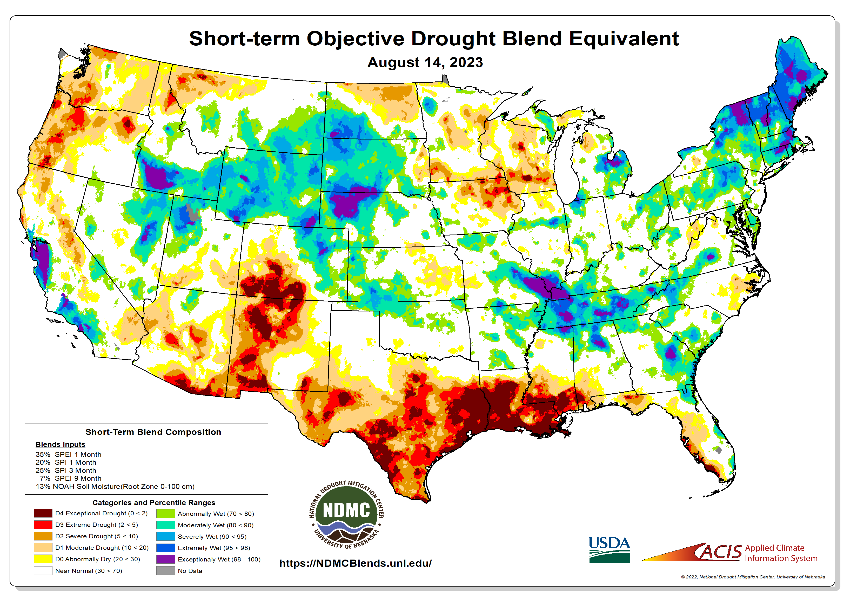 Objective &
Runs  Daily!
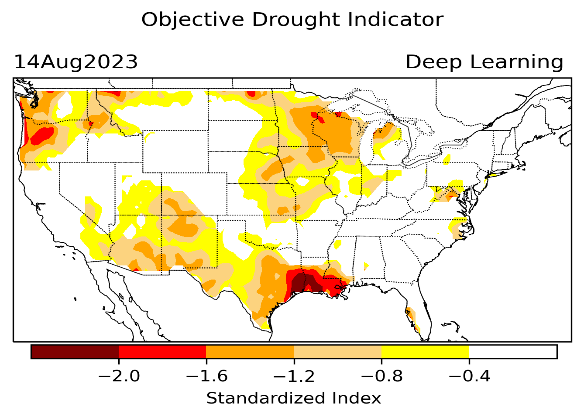 Objectively Integrated
versus Deep Learning 
methods. ~ gives |||r results.
Both Objective! 
Both update daily!
Objective &
Runs  Weekly!
On Monday!
Objective &
Runs  Daily!
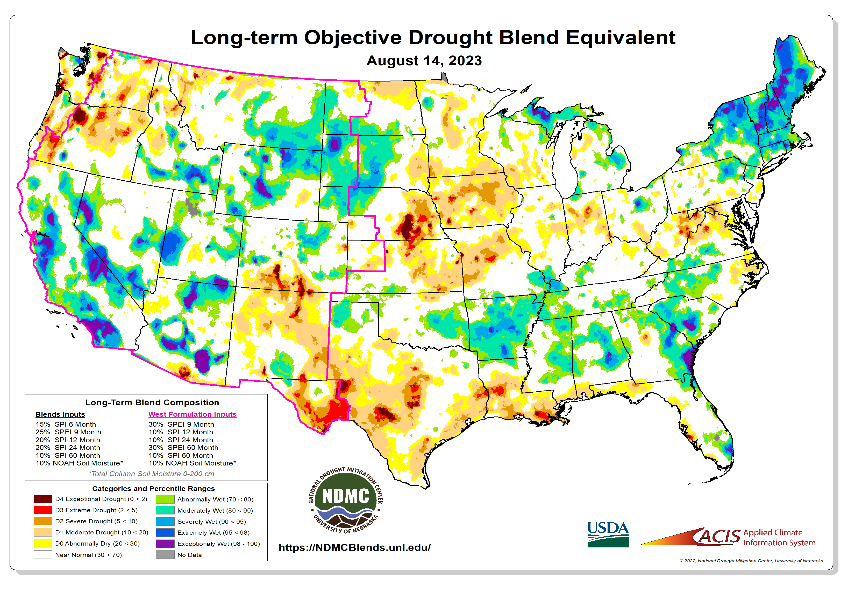 * A manuscript (Xu & Chelliah) is under preparation.
Latest Official USDM (US Drought Monitor)
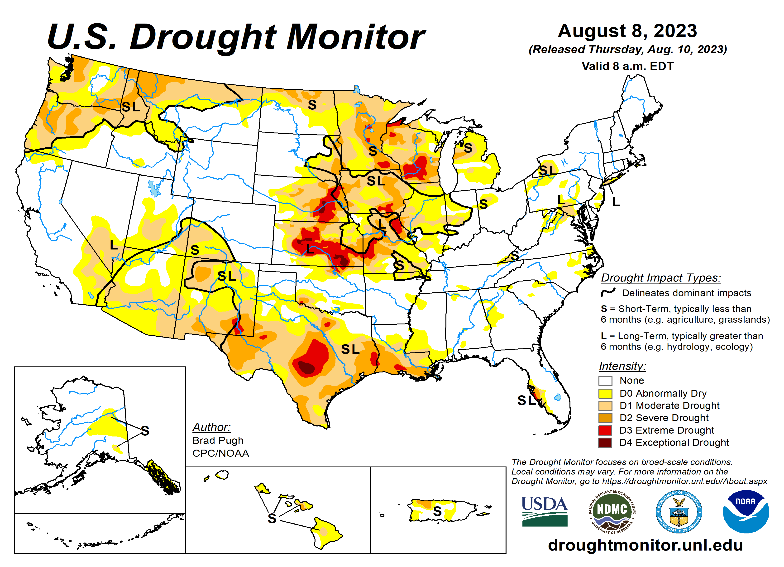 Subjective &
Runs  Weekly!
Objective &
Runs  Weekly!
On Monday!
These two maps above, used to be produced at CPC(Rich Tinker!), but recently officially done by NDMC operations!
3
*Released every Thursday, for conditions as of Tuesday!
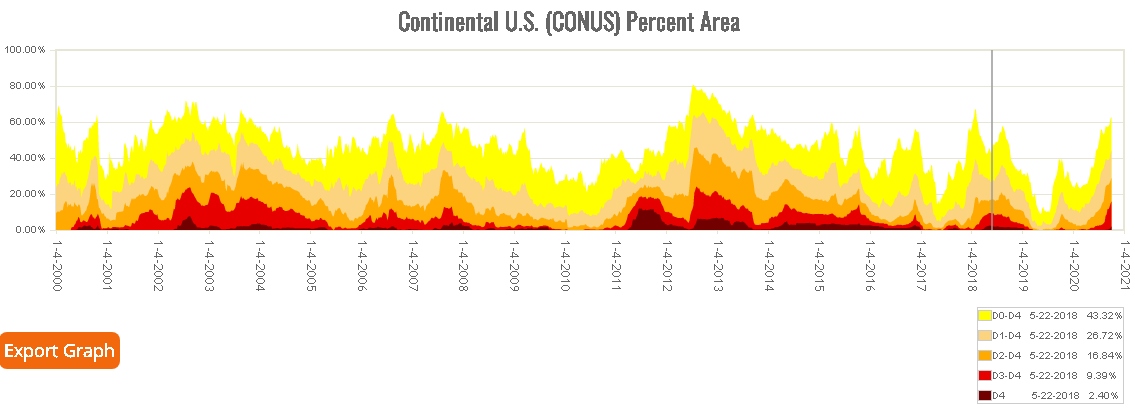 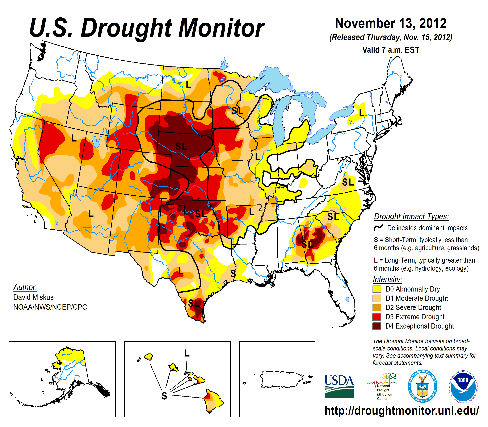 In general, The spatial details of Every drought is different.! Every situation is different!!
CONUS % Land Area
Time series since 2000 spilt into 2 (above & below) panels.
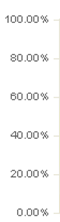 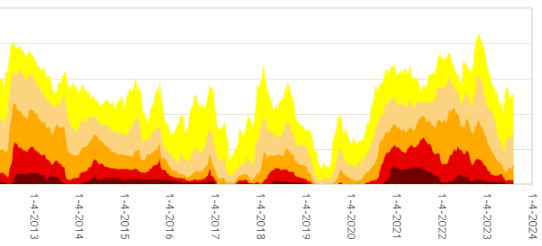 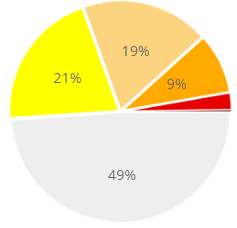 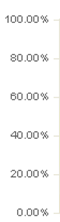 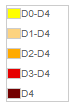 Current drought!
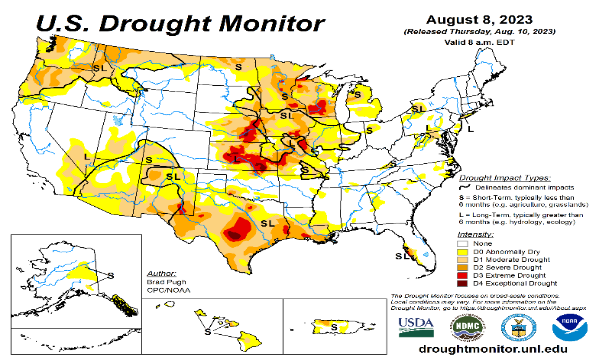 4
(Previous) Seasonal/Monthly Drought outlooks
New Seasonal+ Drought Outlook(SDO) to be released in 2 days!
(reissued again at end of month for consistency with MDO!)
New Monthly Drought Outlook (MDO) to be released                 at end of this month)
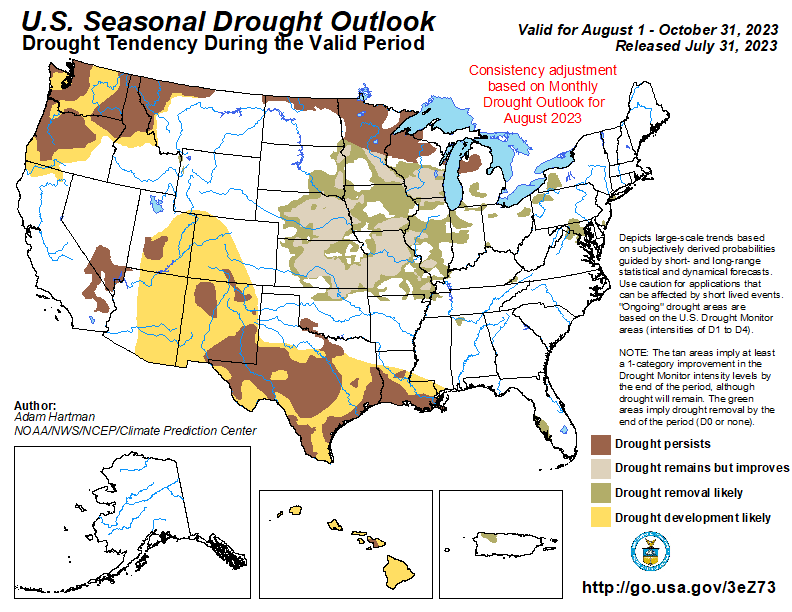 Updated Seasonal Outlook 
( 1 Aug –  31 Oct  2023) 
issued  7/31/23
Monthly outlook (for August 2023) 
issued 7/31/23
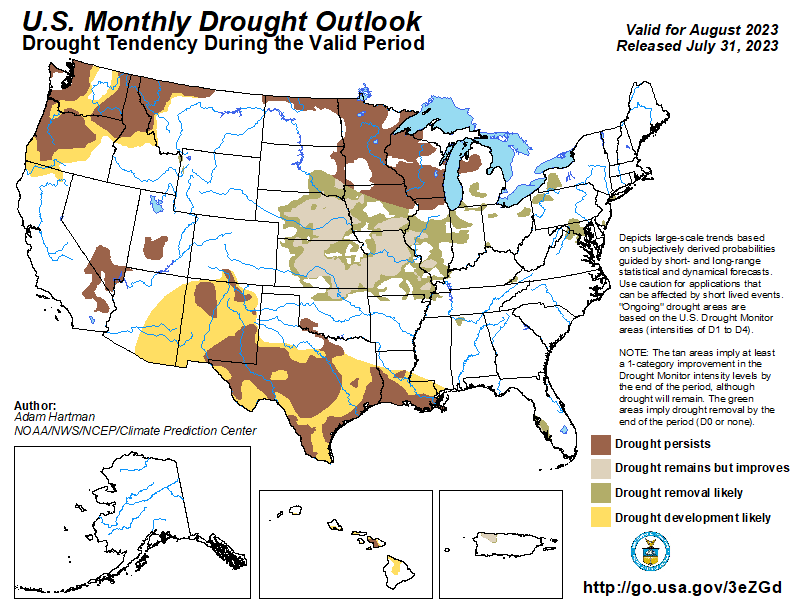 5
Precipitation ANOM during last 7, 14, 30, & 60 days.
This and next few slides show Precip deficit (excess).
Droughts, for the MOST part, begin and end with precip!! Lately, Temps are becoming (secondarily) important as well.
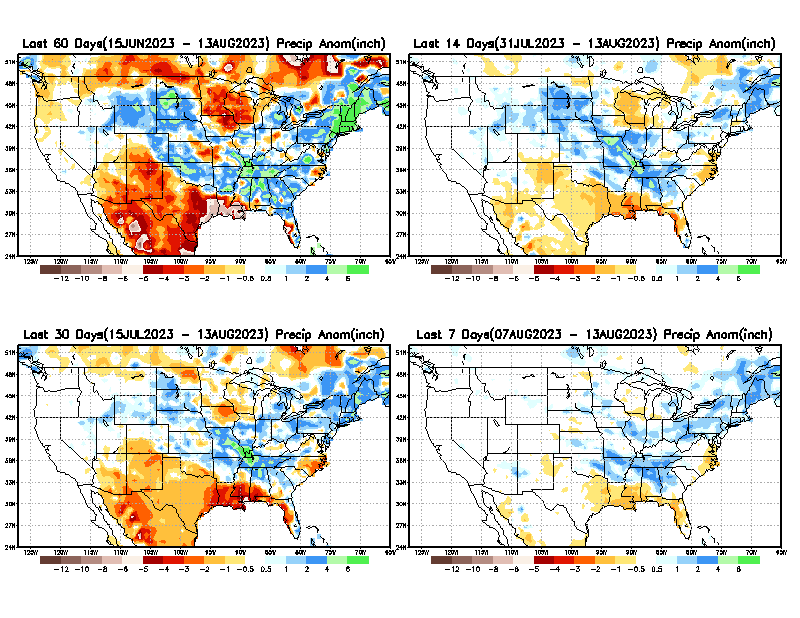 60 Days
14 Days
Weak monsoon so far!
7 Days
30 Days
These maps in this and following slides, including          a) Total, 
b) Anom and 
c) Percent of Normal precip.  in these and other longer time ranges are now (routinely) daily updated at:
6
From: Recent Accum./Anom  Precipitation https://www.cpc.ncep.noaa.gov/products/Drought/briefing_prcp.shtml
Precipitation Percent (of normal) during last 7, 14, 30, & 60 days -  Only Deficit Areas <=90% shown !
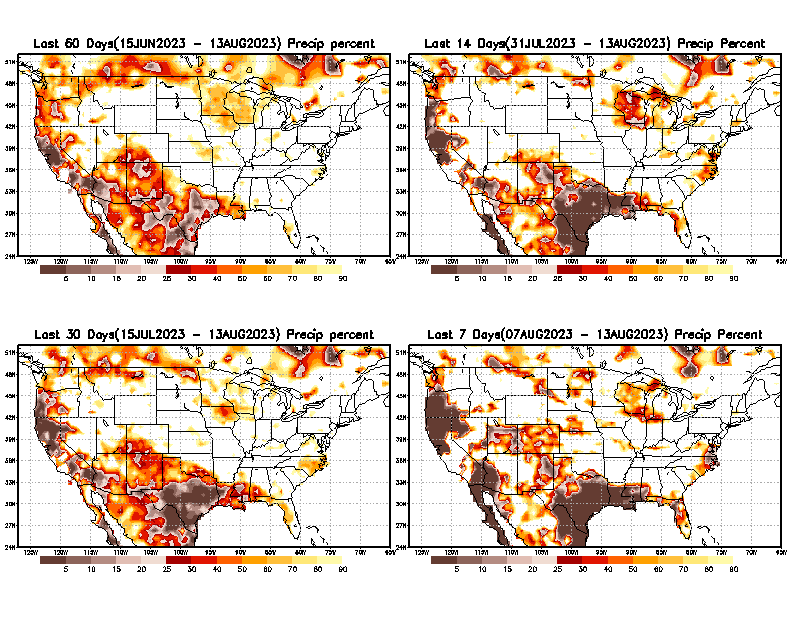 60 Days
14 Days
This plot shows only the rainfall deficient regions <= 90% of normal.  
--  This shows more clearly  possible/likely  drought developing region in the future unless there is above normal rainfall in these regions in the future, to offset these shortfalls.
30 days
7 days
From: Recent Anom/% of normal  Precipitation https://www.cpc.ncep.noaa.gov/products/Drought/briefing_prcp.shtml
7
While the Precipitation anomalies deficit  may seem large in some regions (compared to others),

 it is the 
% of normal precip (next slide) that matters more!!
Total precipitation ANOM during last 3, 4, 5, and 6 months.
4 M
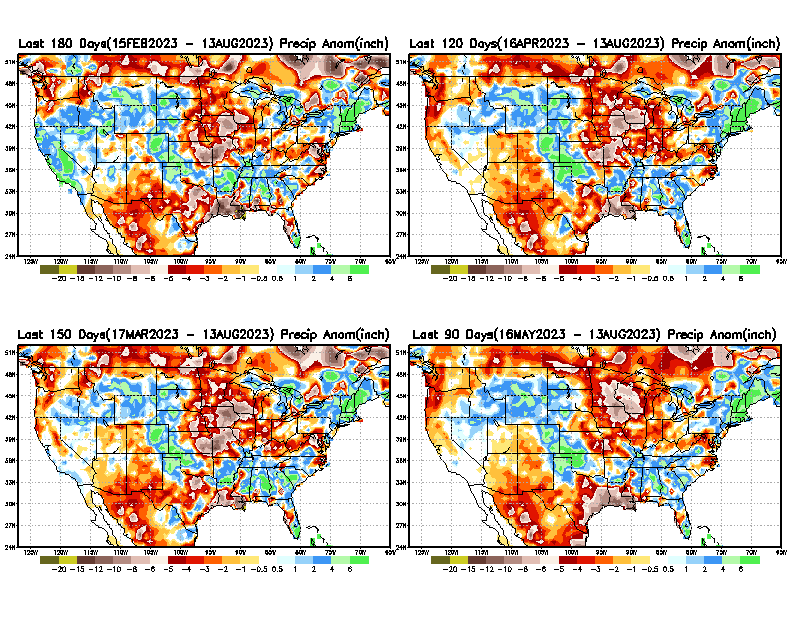 6 M
5 M
3 M
From: Recent % of Normal Precipitation https://www.cpc.ncep.noaa.gov/products/Drought/briefing_prcp.shtml
8
Total precipitation Percent (of normal) during last 3, 4, 5, and 6  months Only Deficit Areas <=90% shown!!
In these interim time scale 3-6 months, we need to pay attention to regions, which are dark-brown, red & dark red (<50%).
4 M
6 M
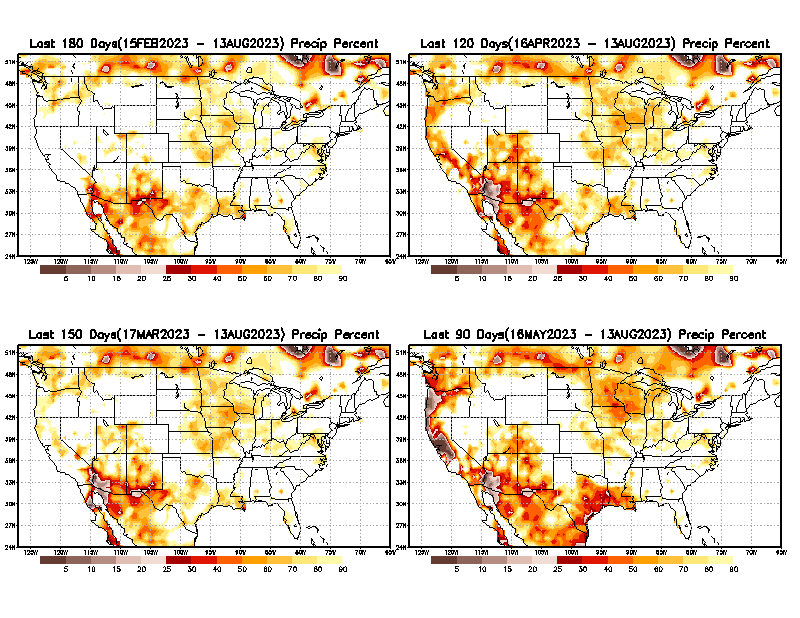 While accrued  precipitation deficits are real & objective, 
droughts are subjective declarations!!
3 M
5 M
East  vs  West!
Broad vs Narrow 
rainfall season.
In general, West US suffers more from frequent and lasting droughts. Droughts in East US are less and less lasting!
What about Center ?
More like West than East?
Short term(S) Drought is generally declared when rainfall deficits exist in the 3-6 months time range. {Long term deficits beyond 1 or 2 or more years is Long term L drought! }
9
Total precipitation Percent during last 9 months, 1 yr, 1.5yrs, & 2 yrs. .–Only Deficit Areas shown!! <=90%
2 Y
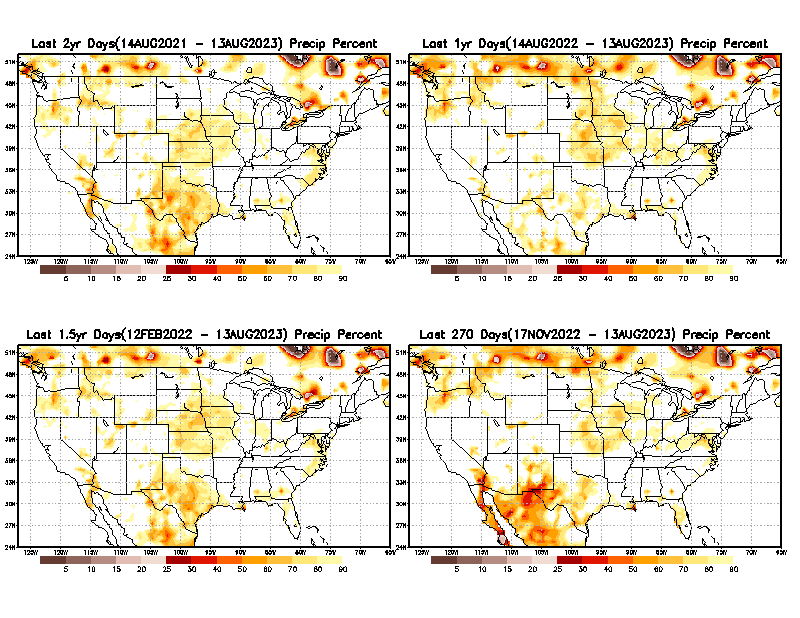 1 Y
1.5 Y
9 M
The character and even location/spatial extent of the short/S and long/L –term droughts are different!!!
10
From: Recent Accumulated Precipitation https://www.cpc.ncep.noaa.gov/products/Drought/briefing_prcp.shtml
Total precipitation Percent (of normal) during last 2, 3, 4, & 5 yrs. .–Only Deficit Areas <=90% shown !!
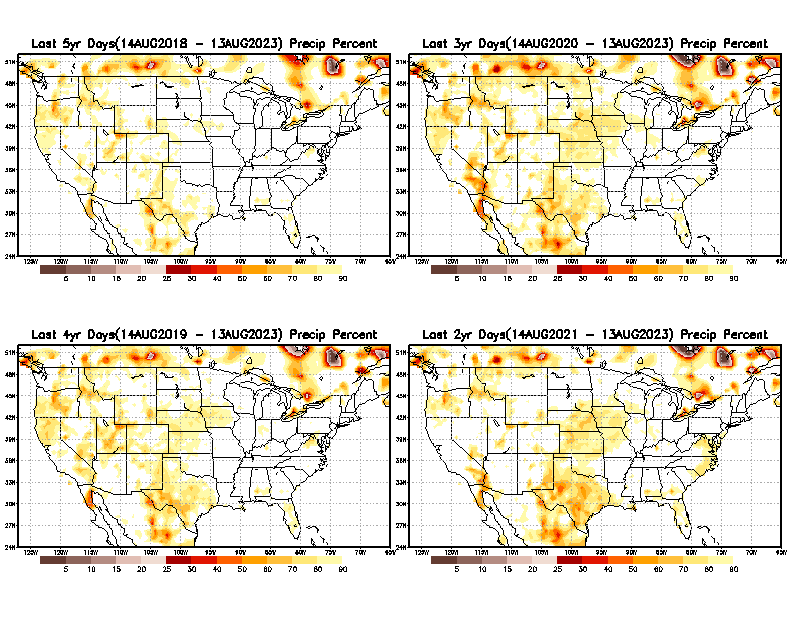 3 Y
5 Y
In spite of the recent deluges/floods in California, there still exists a small longer term rainfall deficit in CA and parts of the southwest/ western  US. 

However, currently, most CA reservoirs are nearing or in excess of their historical averages.

BTW, Not sure if the longer term (20+years) since 2000’s has officially ended! 
4 Y
2 Y
11
From: Recent Accumulated Precipitation https://www.cpc.ncep.noaa.gov/products/Drought/briefing_prcp.shtml
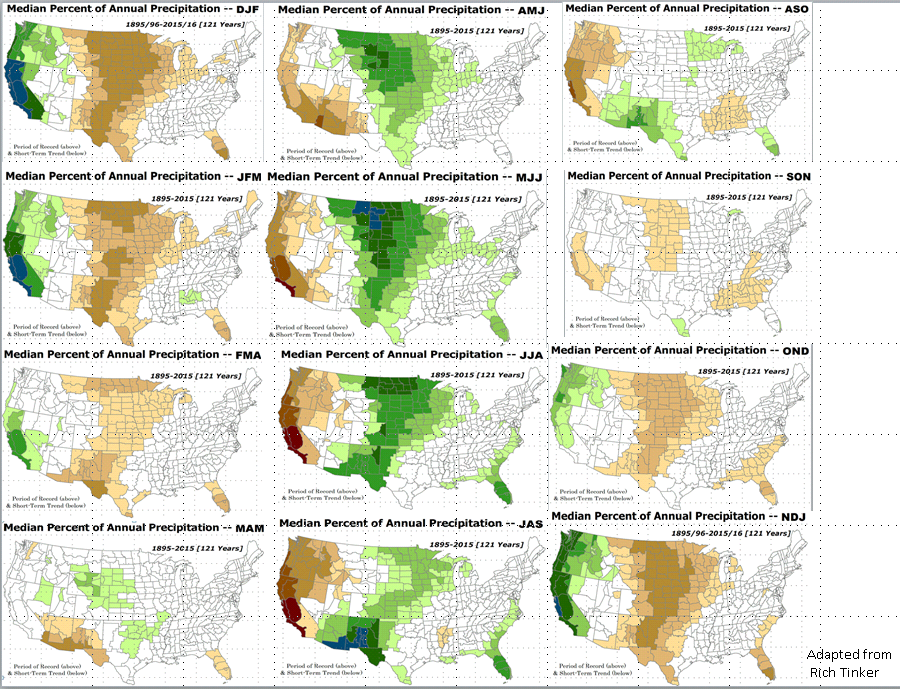 LEAST
Rainy/dry 
(3-month) Seasons across the US
MIXED
MOST
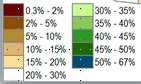 East  vs  West!
More darker colors in west/central => narrow rainy season (months)

Overall, more white space in the east => distributed rainfall season (except ~FL).
12
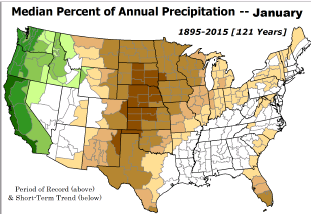 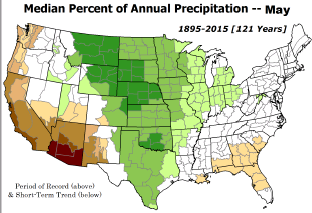 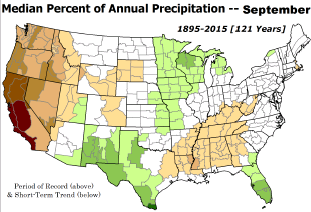 October is the driest month of the year for the US! 
Least green in map.
Least dark brown also!!
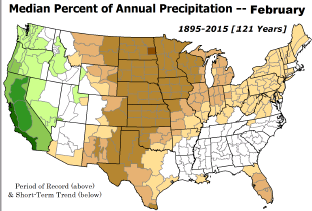 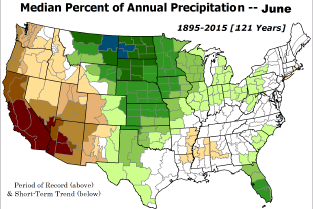 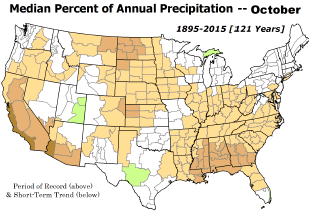 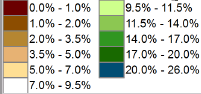 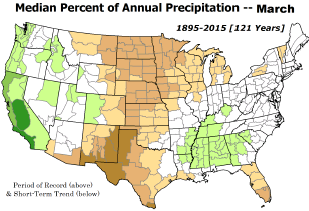 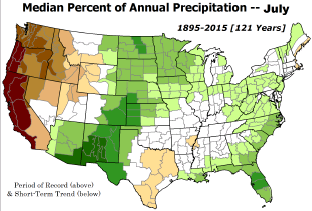 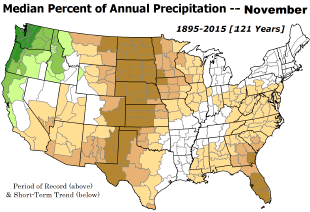 *********
EAST vs
CTR/WEST 
Drought Behavior  is loosely tied to rainfall climo!! And the limited rainy season in the west
 *********
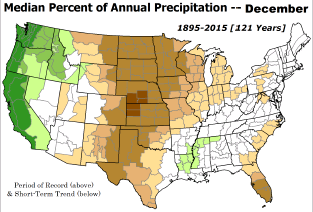 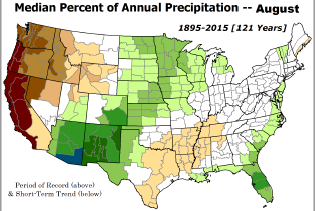 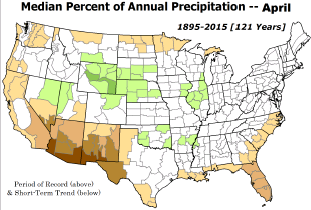 13
Adapted from Rich Tinker.
El Nino Precip/Temperature   COMPOSITES & Trend map
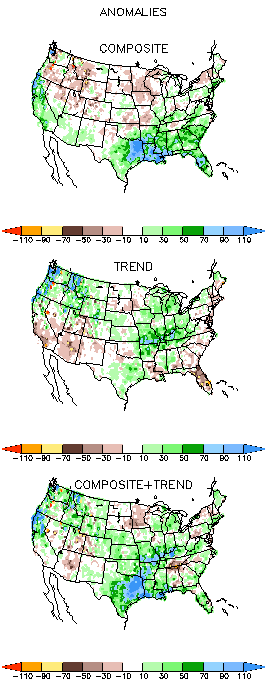 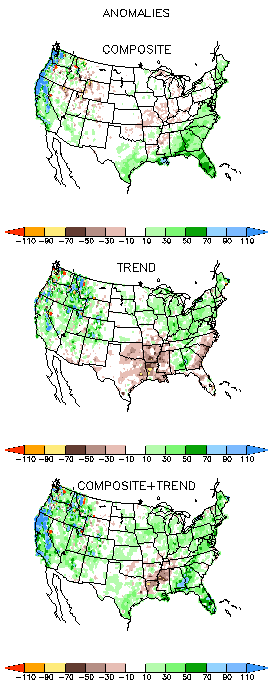 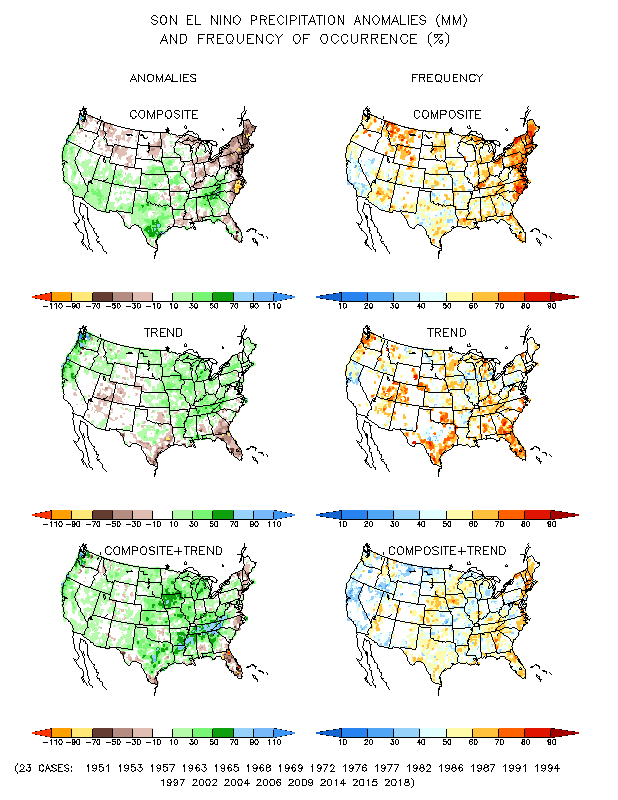 SON
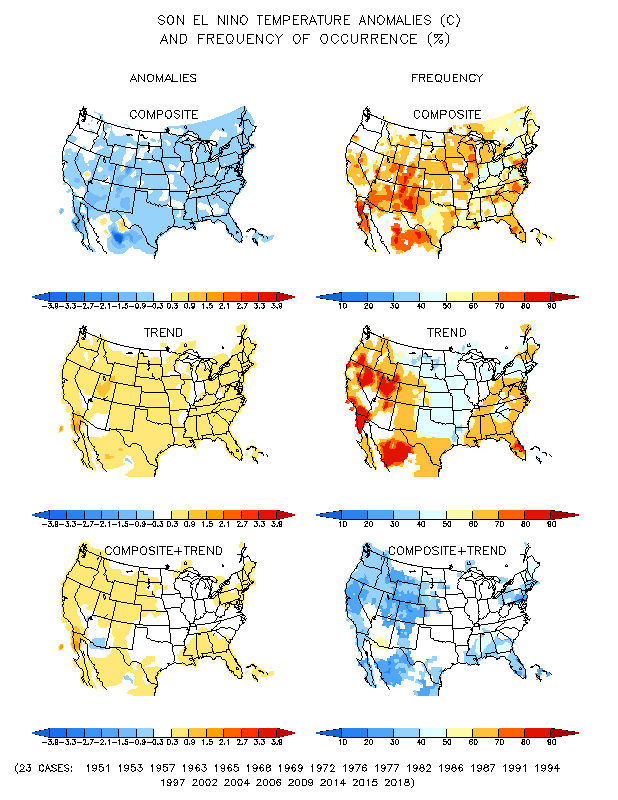 P
T
Transitio-ning to
ENSO neutral and then to  El NINO conditions
14
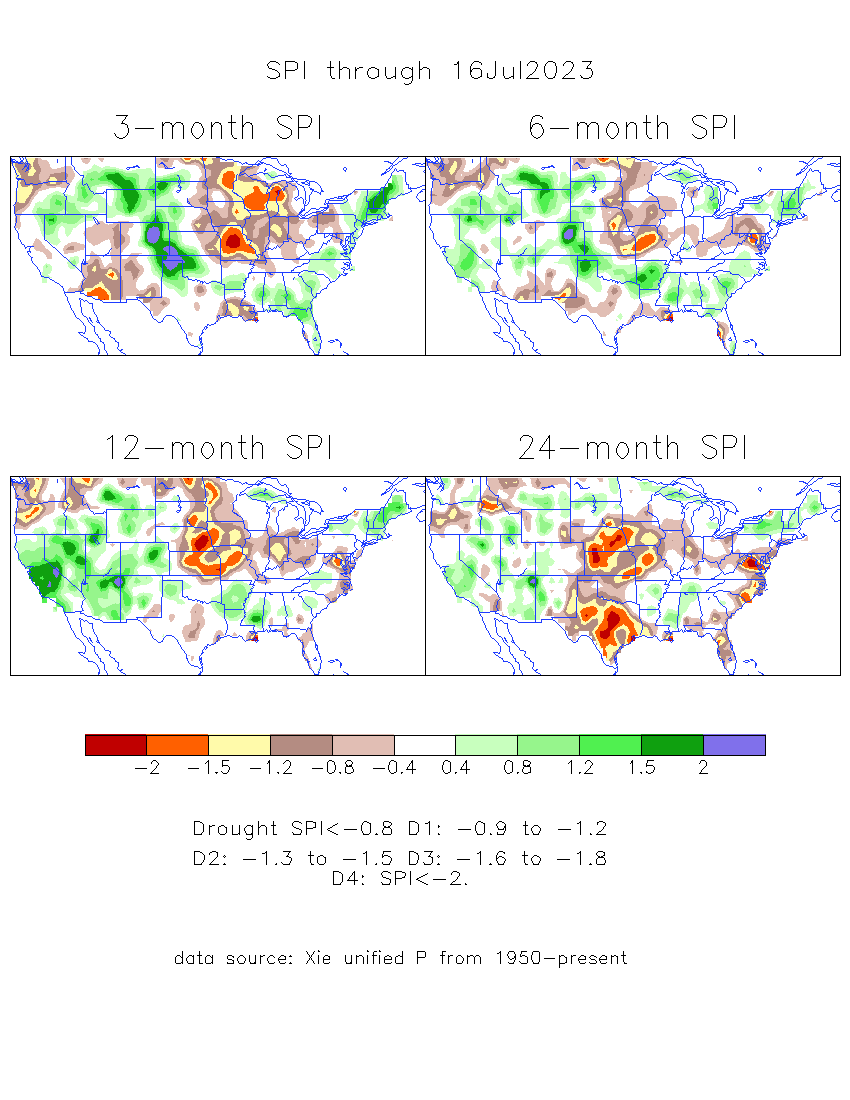 The Standardized Precipitation Index SPI(based on Observed P)
----- Last Month
Very interesting graphic & details for the drought across the US based on the more generalized precip deficit/excess, the Standardized Precipitation Index (SPI). 

The dark brown and red colors, indicating standardized precipitation deficits, in the various time periods, approximately correspond to the appropriate short/long term drought monitor regions and their intensities
15
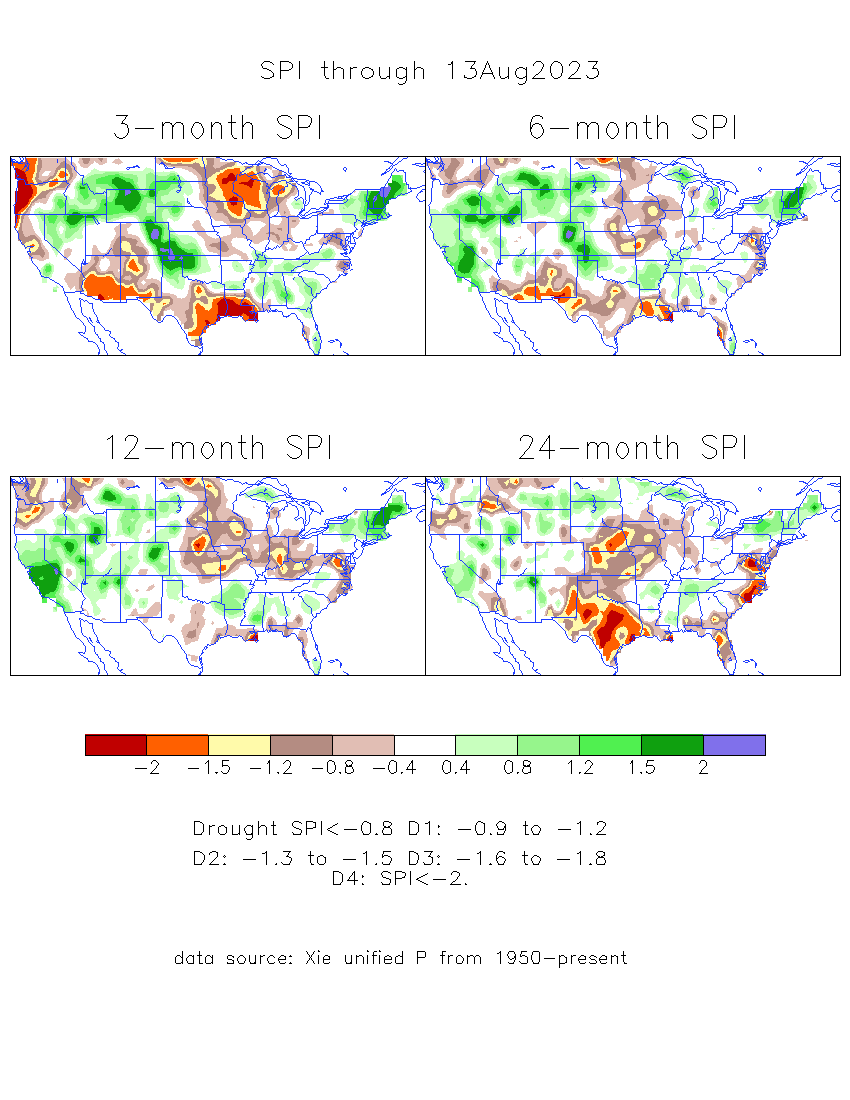 The Standardized Precipitation Index SPI(based on Observed P)
----- NOW
Compare with last month
Very interesting graphic & details for the drought across the US based on the more generalized precip deficit/excess, the Standardized Precipitation Index (SPI). 

The dark brown and red colors, indicating standardized precipitation deficits, in the various time periods, approximately correspond to the appropriate short/long term drought monitor regions and their intensities
Short
No S-term drought here! Also big impact on L-term drought in west!
Long
How does one negotiate and reconcile declaring short term vs long term drought when precip. deficiencies patterns  differ on many different time scales locally!!  

What is the cutoff delineating time between short VS long term drought!! Not so clear!!
At exactly where, does drought begin?
16
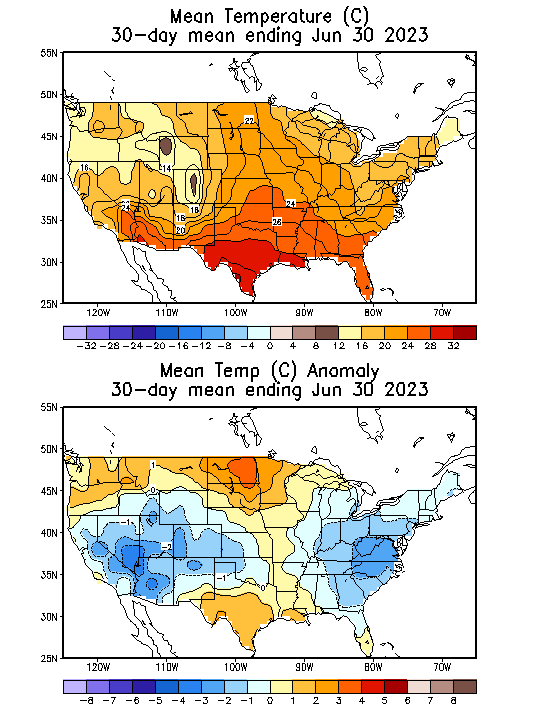 Slide From Last Month’s Briefing!
Recent US Temperatures
.
So far this month !!
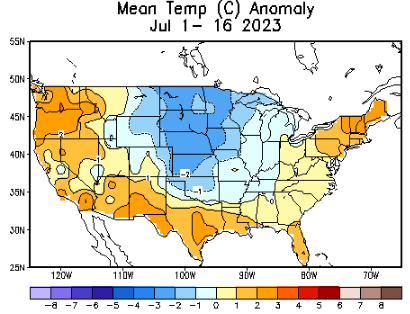 17
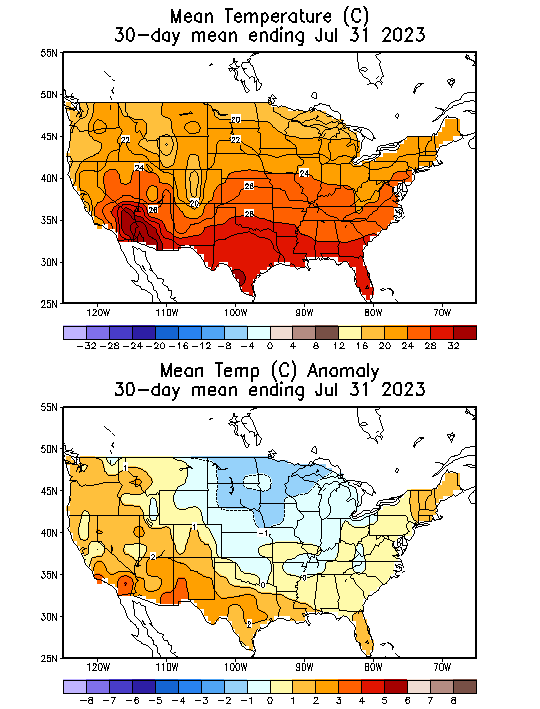 NOW
Recent US Temperatures
.
So far, contrast from last month!
So far this month !!
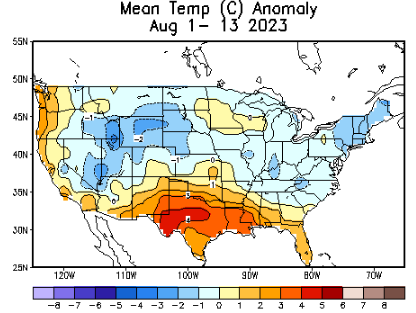 18
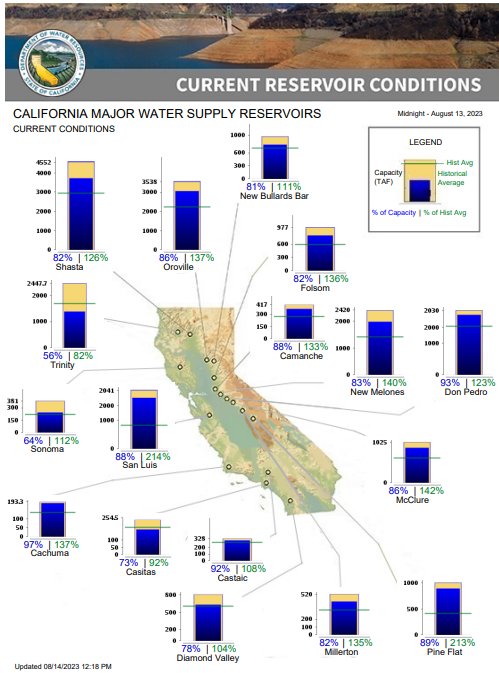 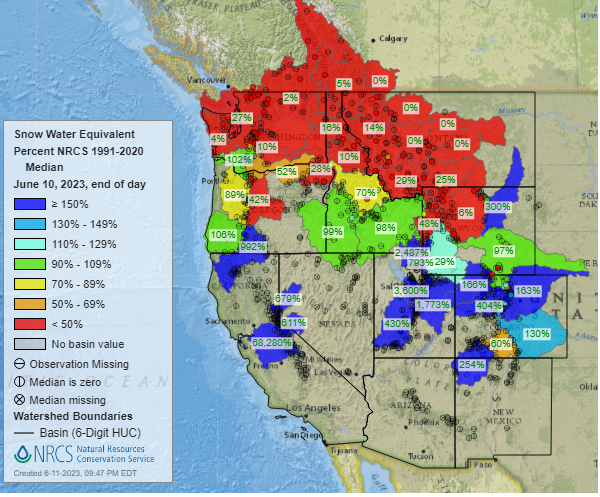 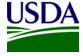 % of Capacity
% of Hist. Avg.
    of  Reservoirs.
SWE
In June
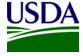 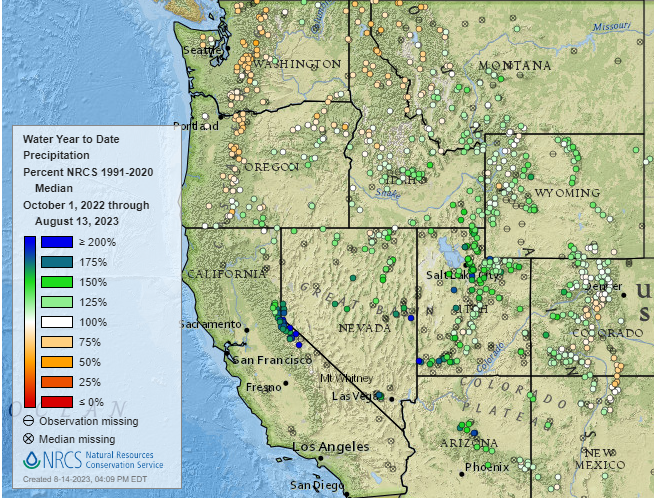 https://www.nrcs.usda.gov/wps/portal/wcc/home/
https://cdec.water.ca.gov/cgi-progs/products/rescond.pdf
Many CA water reservoirs are AT or ABOVE their historical average/ CAPACITY levels ! 
This Month
https://www.nohrsc.noaa.gov/interactive/html/map.html?
WHOEVER though that the California drought/reservoir-water-levels wil turn around in just ONE winter!!
But a very different story for the big lakes Lake Mead & Lake Powell in NV, see next slide! 
19
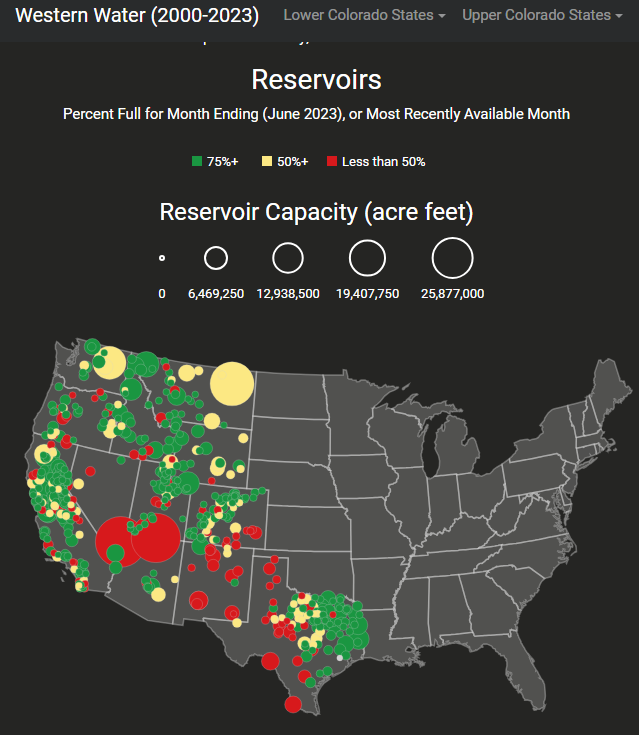 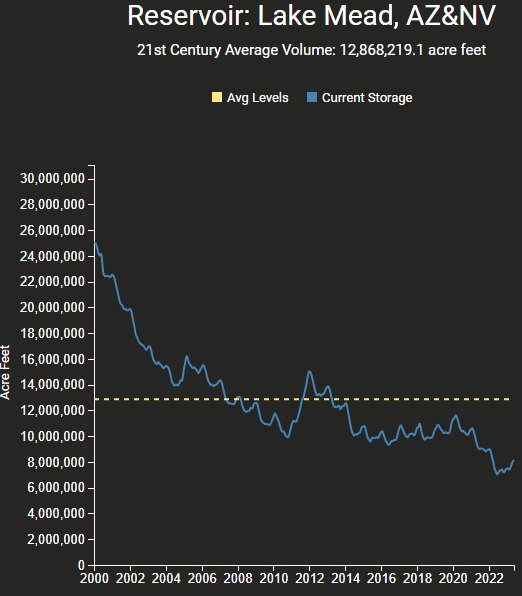 https://www.deanfarr.com/western_water/
https://www.deanfarr.com/western_water/
Hydro Electric power generating turbines STOP operating  at the critical 7 million acre feet level
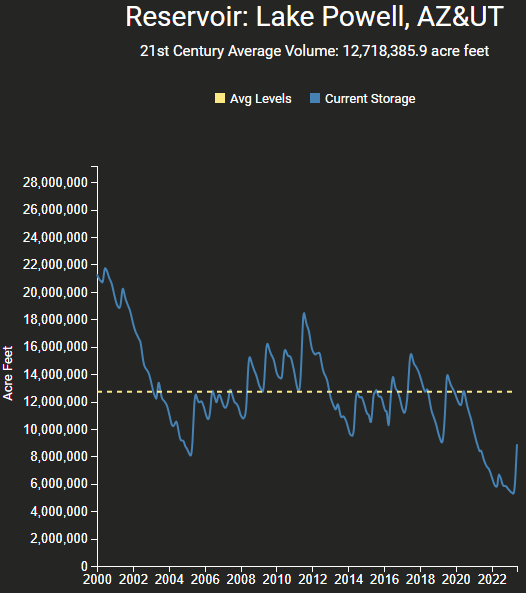 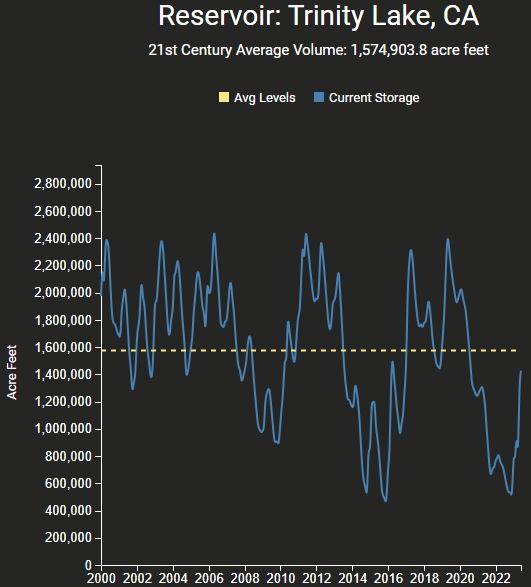 Lakes Mead, Powell in NV/AZ are at historic /dire low  levels!    HUGE consequences for electric power for western states CA/NV/AZ/UT !! 
Only very slight improvement in recent months!
20
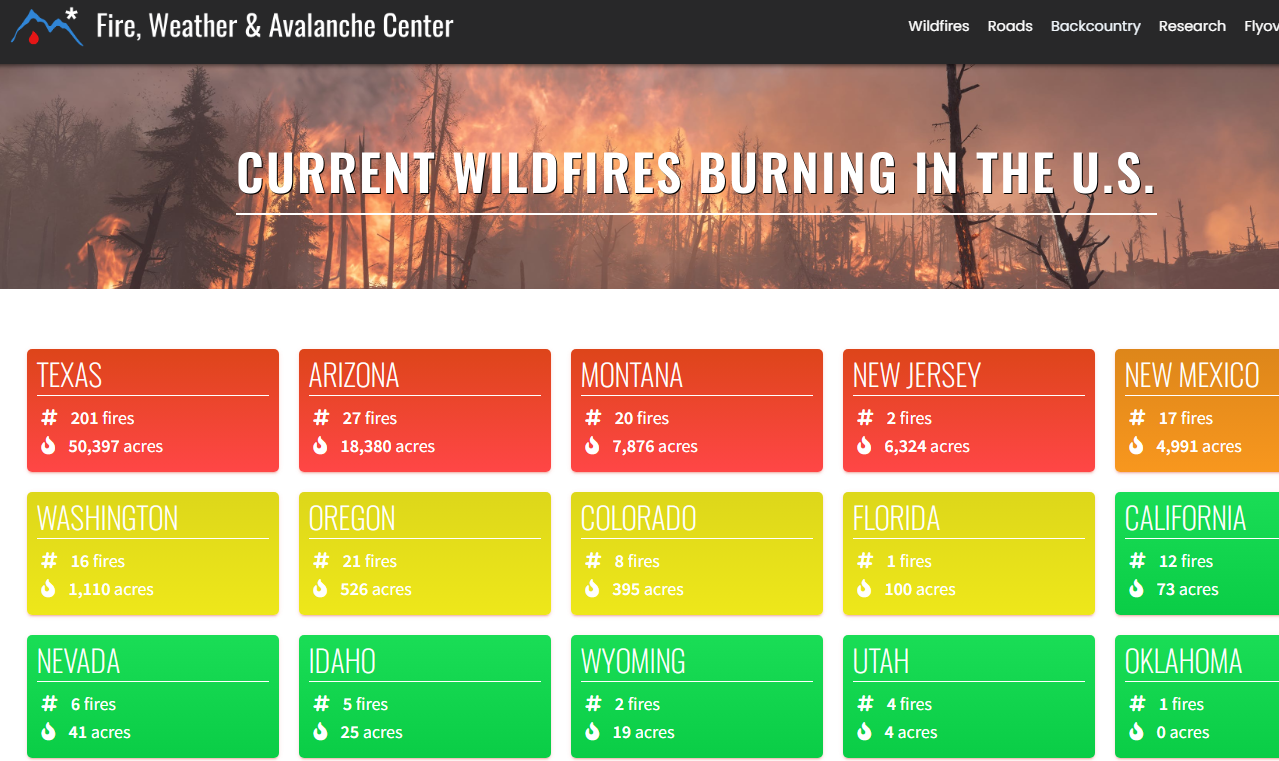 Slide Not shown 
THIS MONTH !!
The major Fire Story is 
HAWAII, THIS MONTH !! ,
An anomaly!! Not shown here!
https://www.fireweatheravalanche.org/fire/current-list-of-us-wildfires
(not govt. source! Not sure how good is this data?)
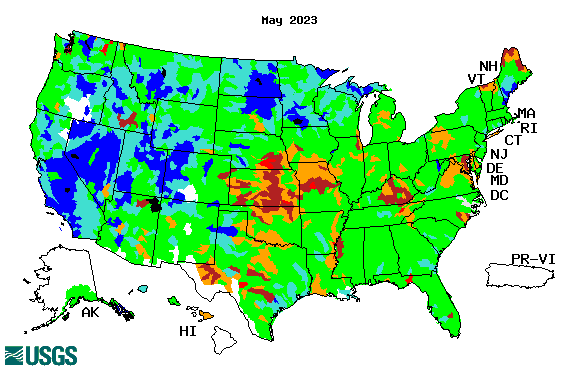 Streamflow (USGS)
22
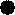 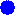 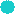 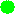 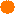 Most US east  droughts are relatively short lived (as compared to US west). However, if you recall,  the drought over the New England states last year was a real surprise!!
Map shows only  below normal 7-day average streamflow compared to historical streamflow for the day of year.
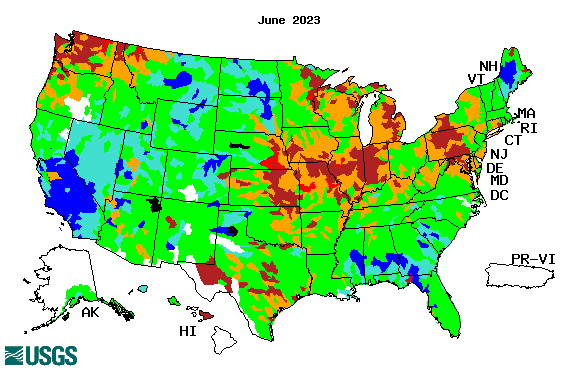 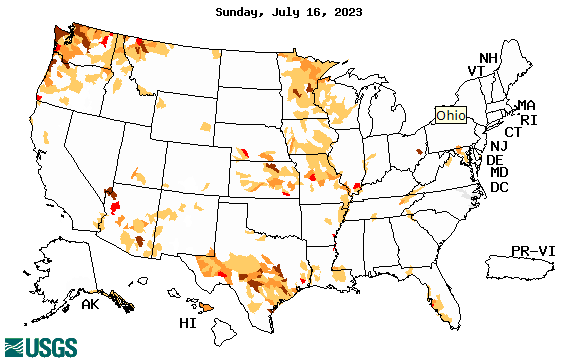 One month ago (left)  & 

                     Now (below)
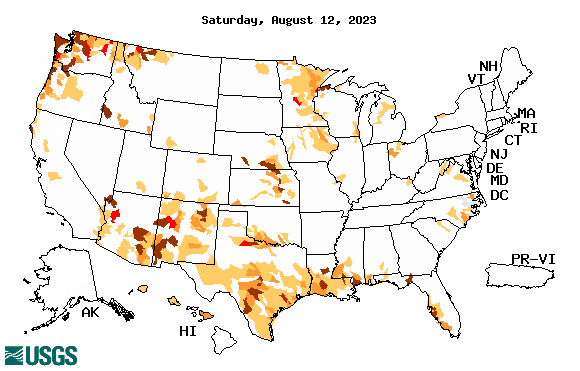 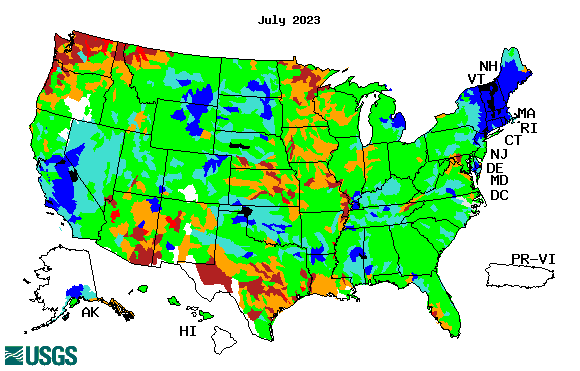 Streamflow is only a partial indicator, as sometimes it is highly managed.

If sometimes, the various indicators are confusing, go back to % of rainfall deficit maps – to confirm/reinforce!!
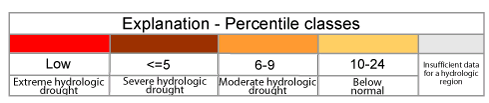 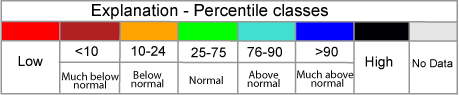 22
EL NIÑO/SOUTHERN OSCILLATION (ENSO)

DIAGNOSTIC DISCUSSION

issued byCLIMATE PREDICTION CENTER/NCEP/NWSand the International Research Institute for Climate and Society

10 August 2023

ENSO Alert System Status: El Niño Advisory
Synopsis: El Niño is anticipated to continue through the Northern Hemisphere winter (with greater than 95% chance through December 2023 -February 2024).
CPC’s Oceanic Niño Index (ONI) [3 month running mean of ERSST.v5 SST anomalies in the Niño 3.4 region (5oN-5oS, 120o-170oW)], based on centered 30-year base periods updated every 5 years.
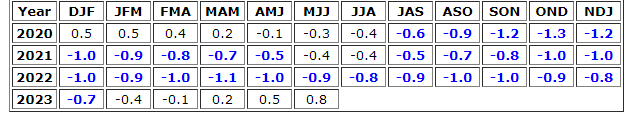 23
No red color in this table yet !
Latest values of SST indices in the various Nino Regions.
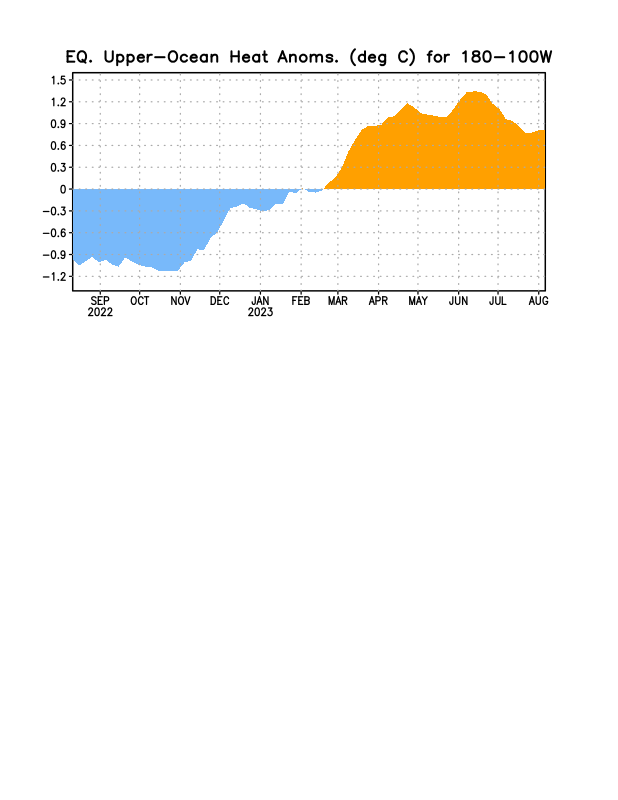 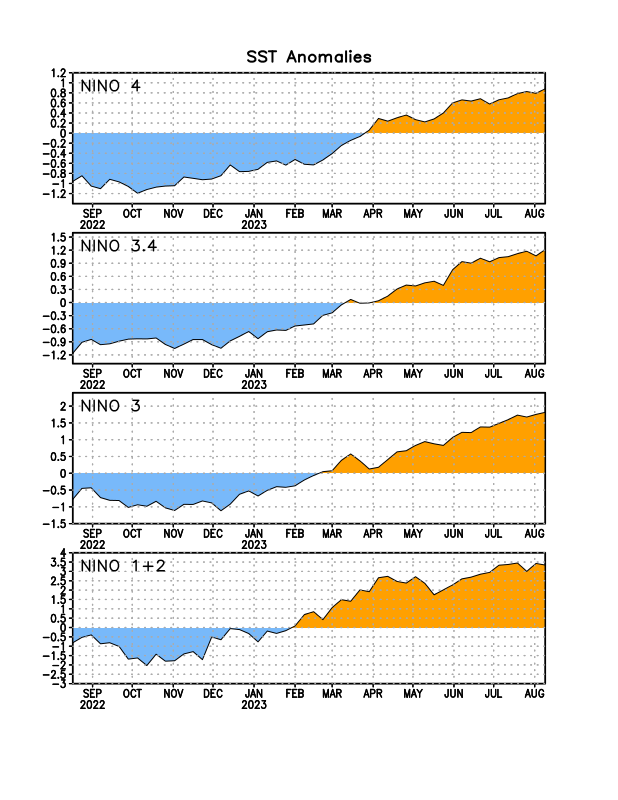 Rapidly decreasing Subsurface cold water reserve…
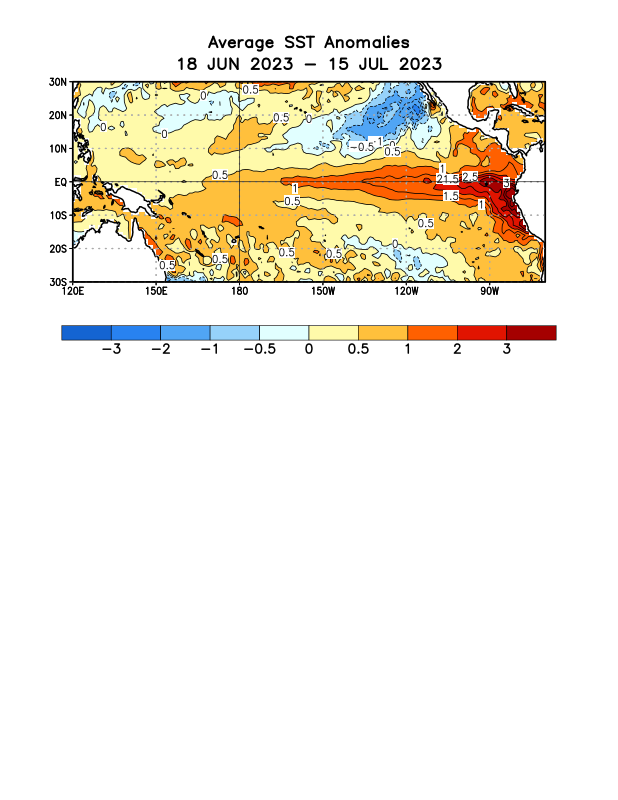 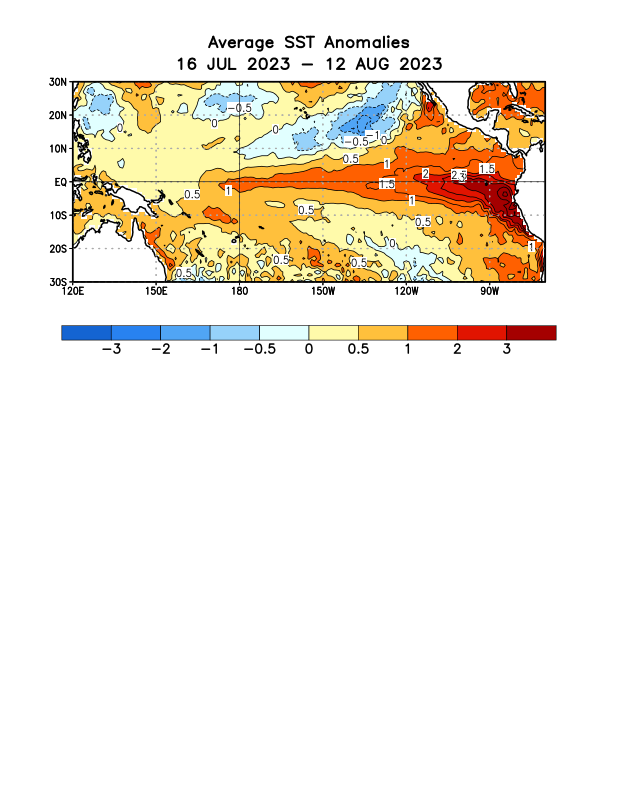 24
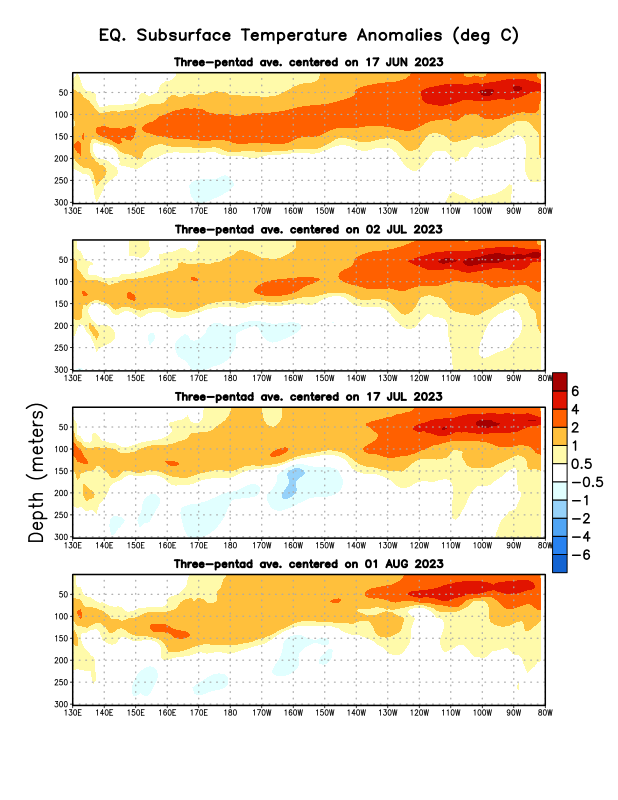 Sub-Surface Temperature Departures in the Equatorial Pacific
Overall, the subsurface Ocean Temps are less warmer than 2 months ago!! 
Will the El Nino come/happen as we think it is going to happen?
?
Most recent pentad analysis
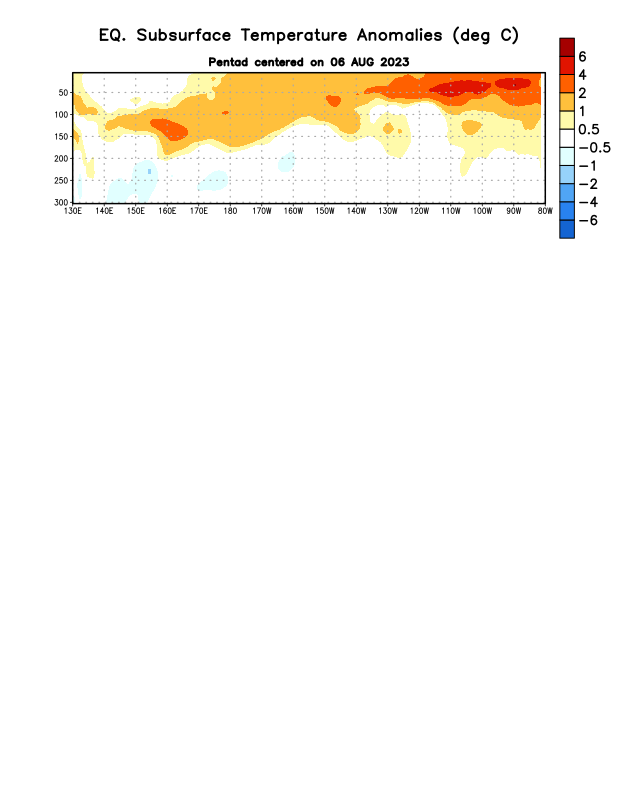 25
Official ENSO Forecasts
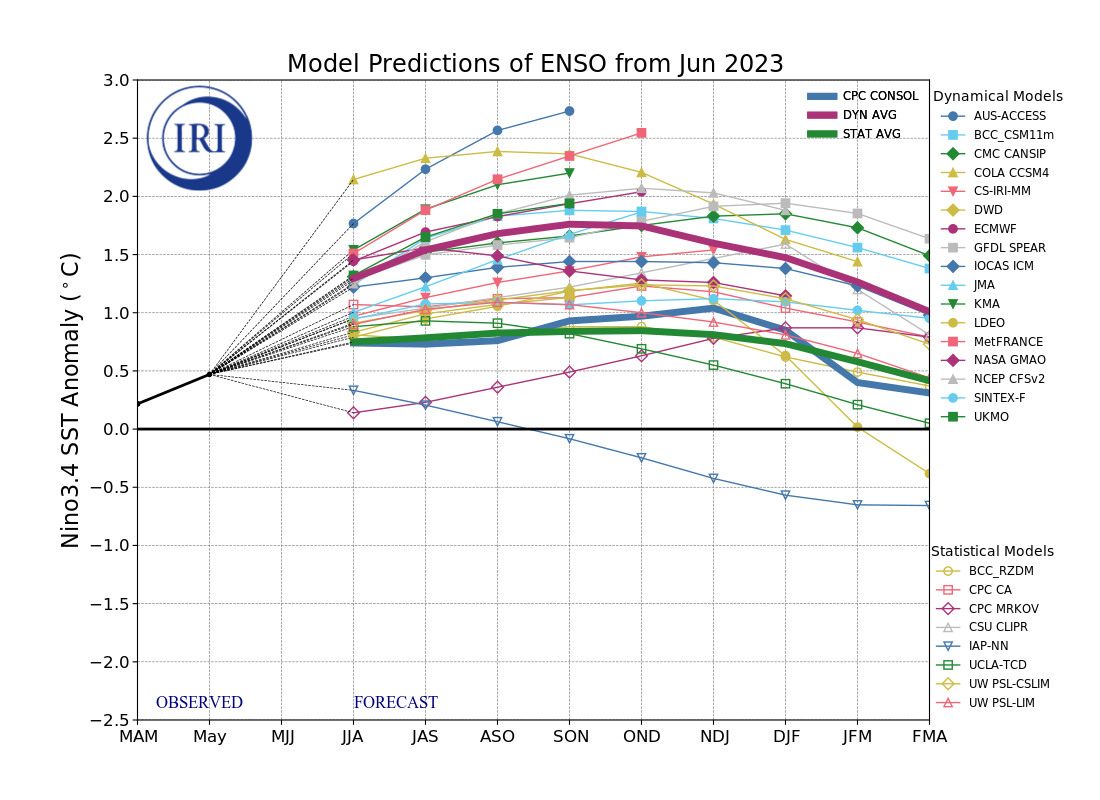 July CPC forecast
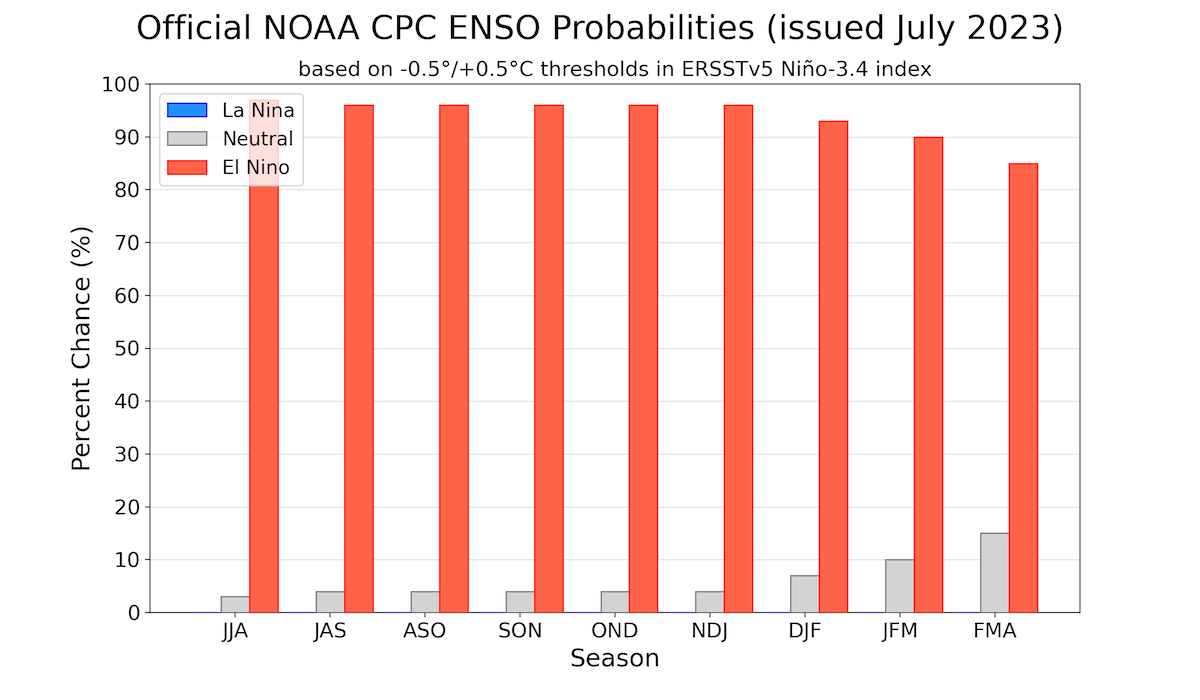 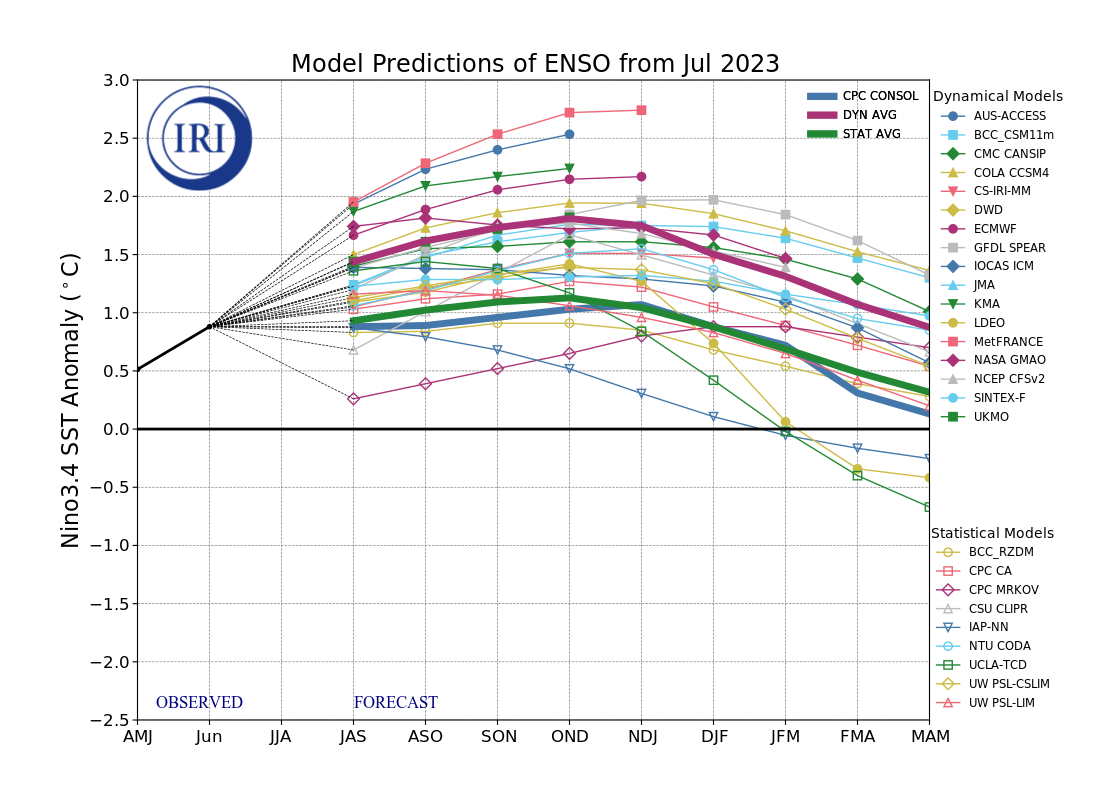 August  CPC forecast
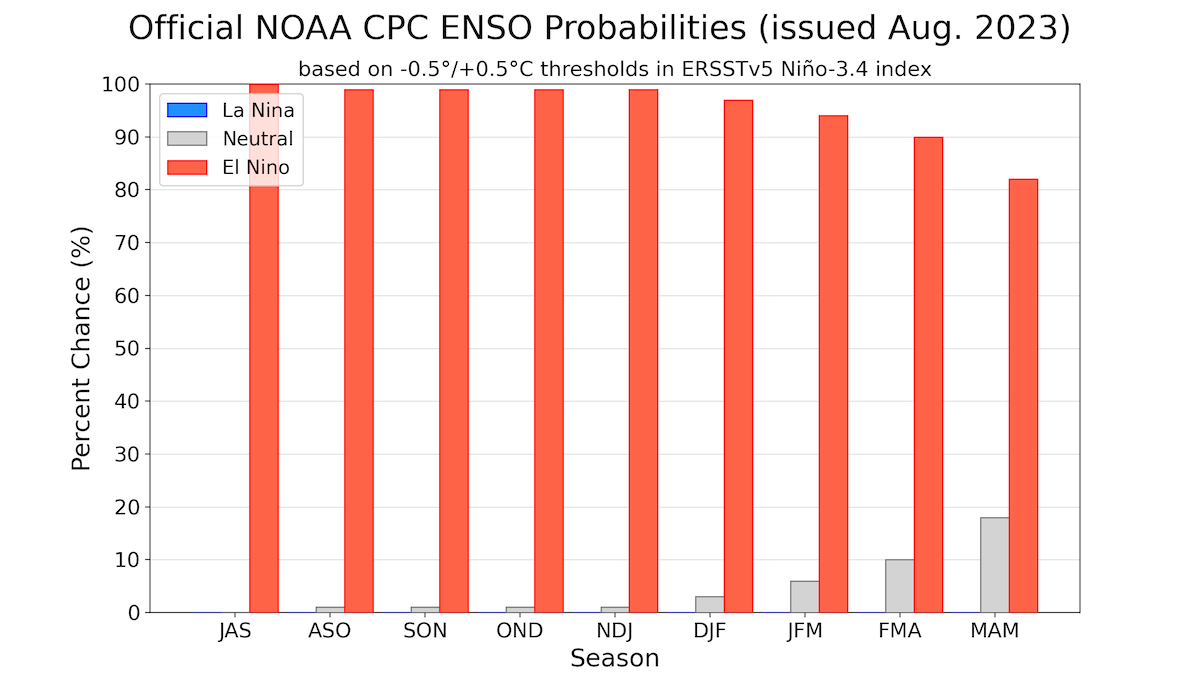 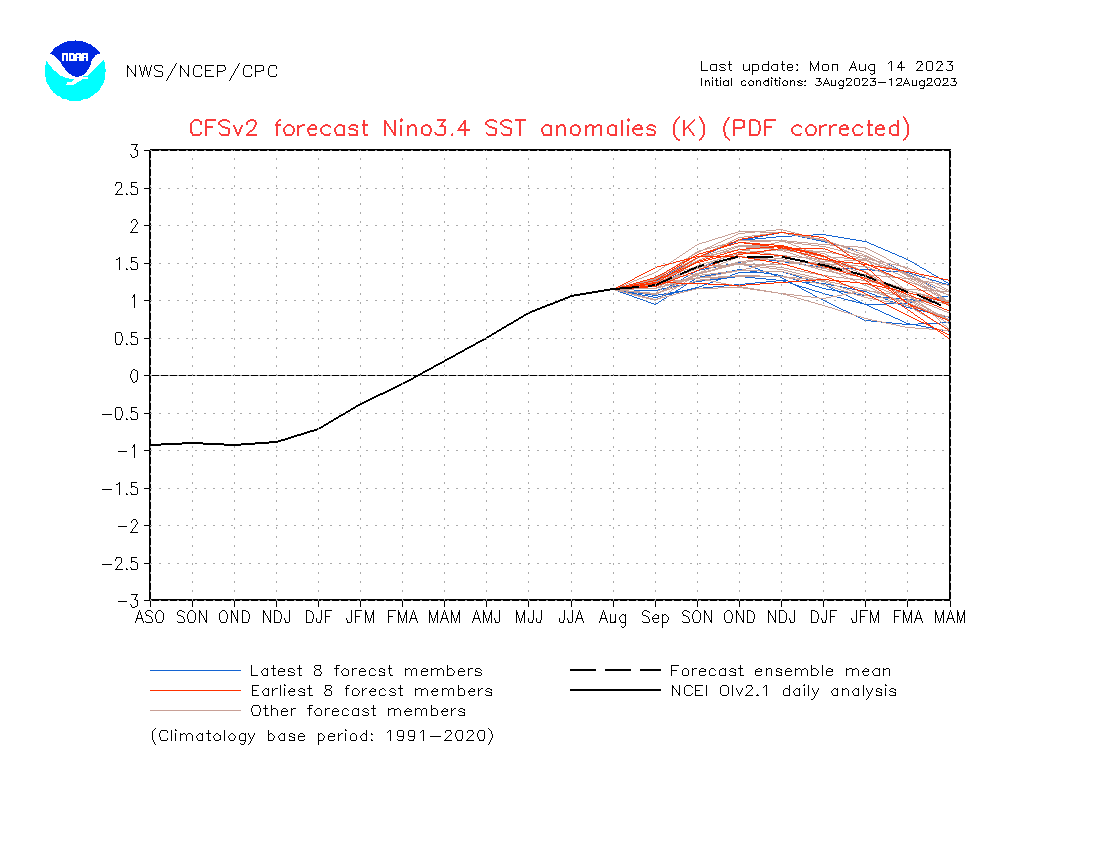 Latest ensemble members (blue!) show are less bullish
26
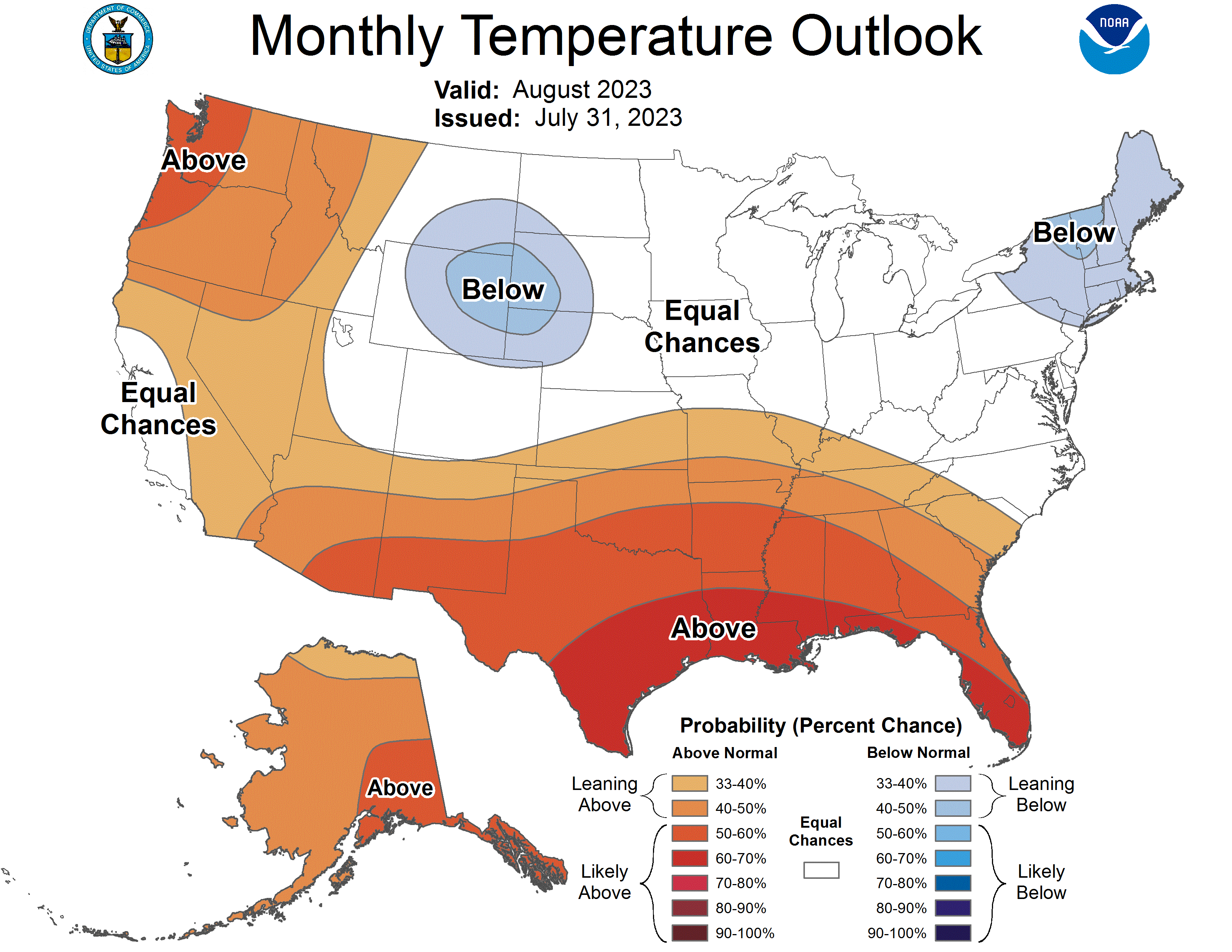 Previous (Last Month’s) 
CPC’s official 
Temperature OUTLOOK  for  Monthly (Aug)/Seasonal (ASO)
Released  July 20th
Monthly P/T forecasts verified at mid-month are generally good! Becoz of good skill upto 2 wks.
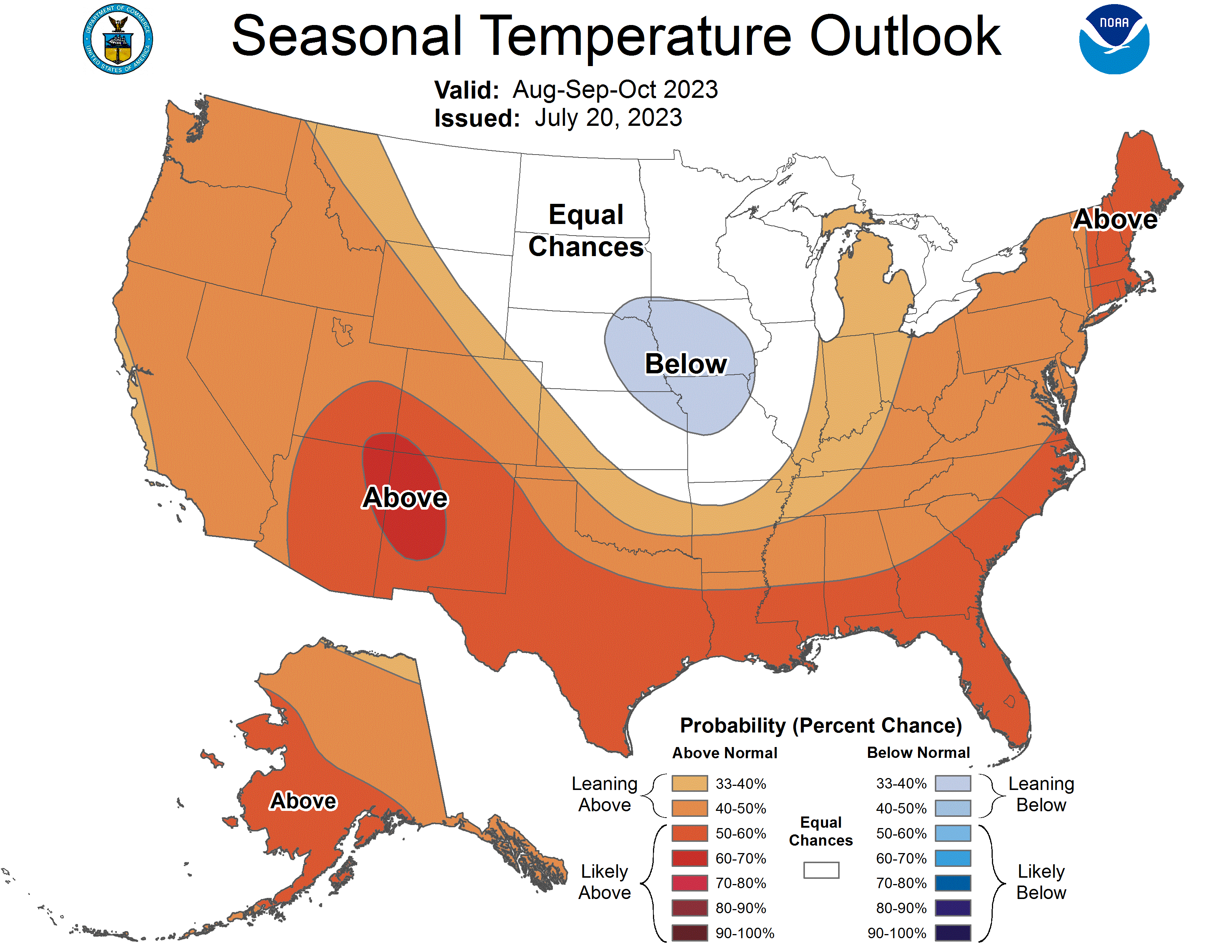 Observed so far this month!!  
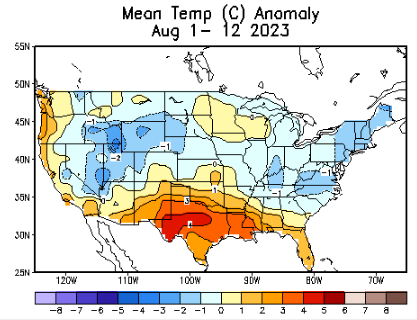 E/W
27
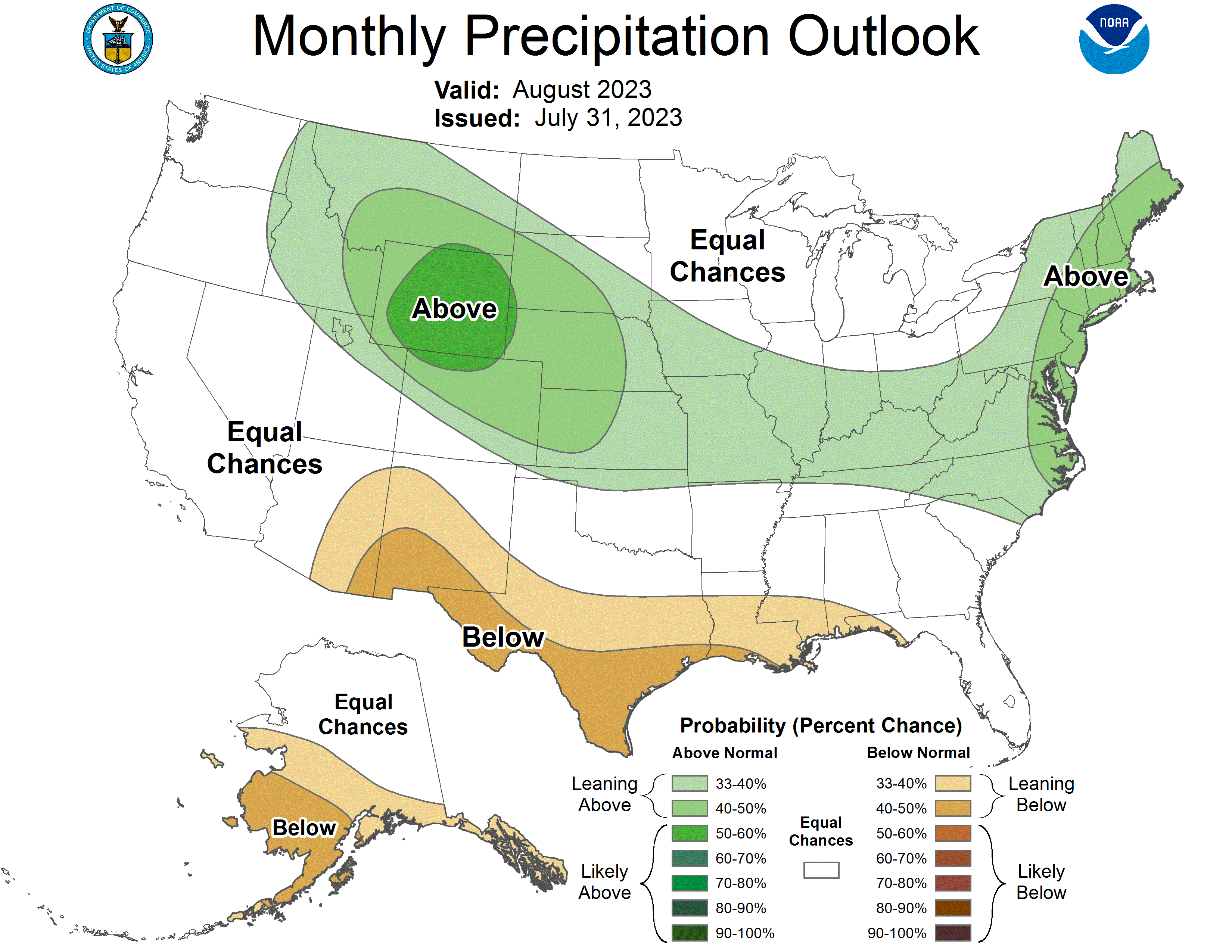 Previous(Last month)  
CPC’s official 
Precipitation OUTLOOK  forMonthly (Aug)/Seasonal (ASO)
Released   June 15th
Monthly P/T forecasts verified at mid-month are generally good! (??) Becoz of good skill upto 2 wks.
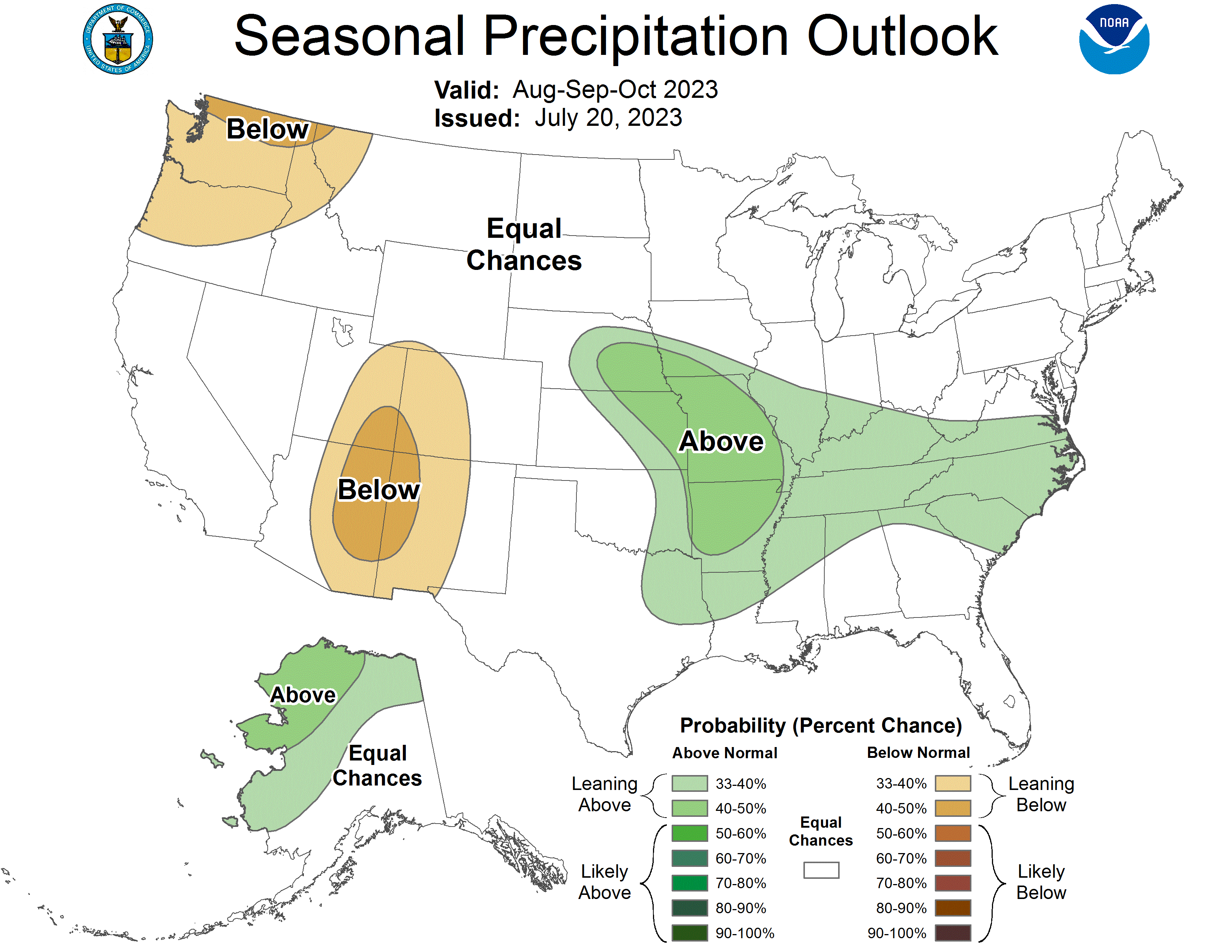 Observed so far this month!!  
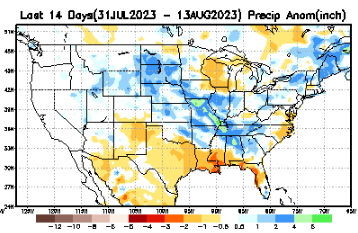 28
NCEP/WPC Next 7 days QPF (Quantitative Precipitation  Forecast)
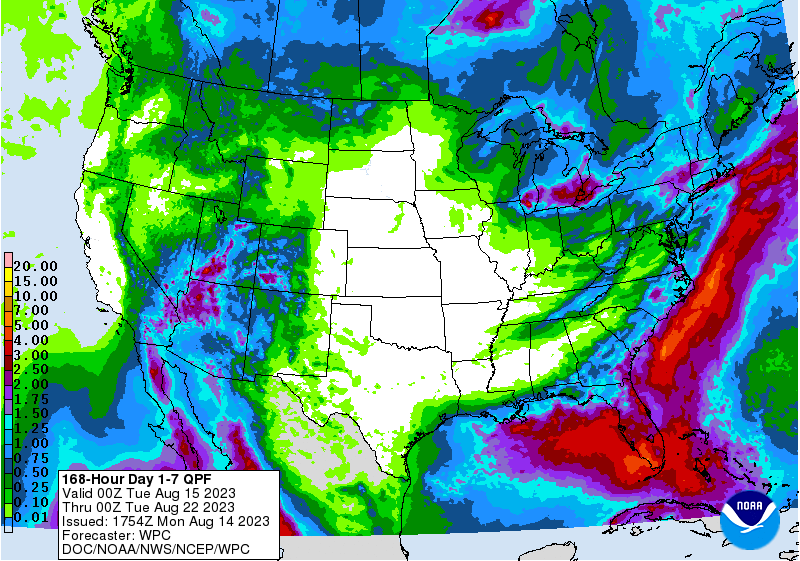 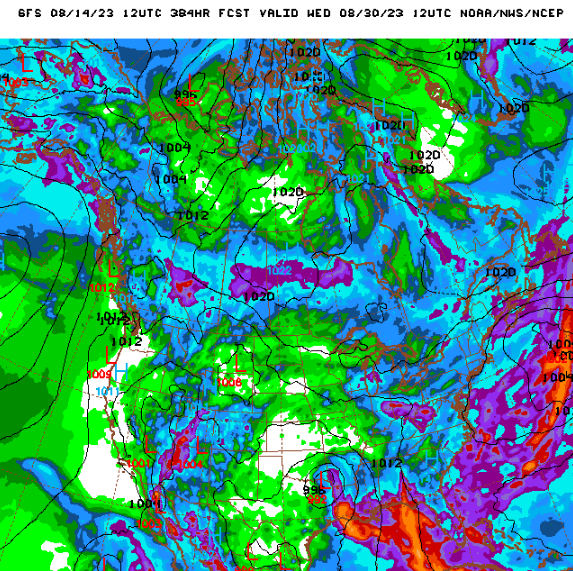 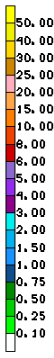 GFS Model Guidance for the 
next 16 days.
Finally some rains in the southwest monsoon area! 
But not much in western/central TX., or potions of interior southeast. 
FL is lucky!
29
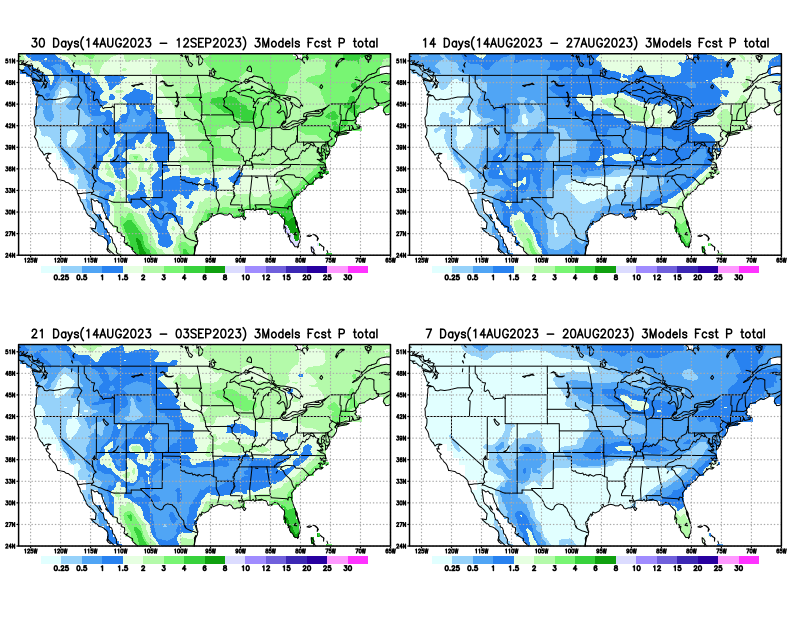 From 3 Models average Precip forecast (made 13/14 Aug) for next 30 days.
30
The 3Models are: CFSV2, GEFS, & EC
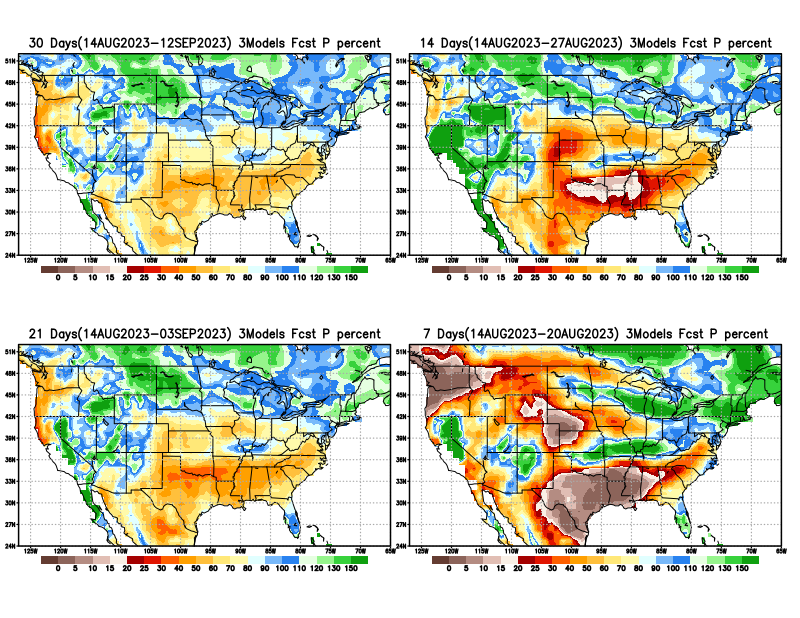 From 3 Models average Precip forecast (made 13/14 Aug) for next 30 days.
20
40
31
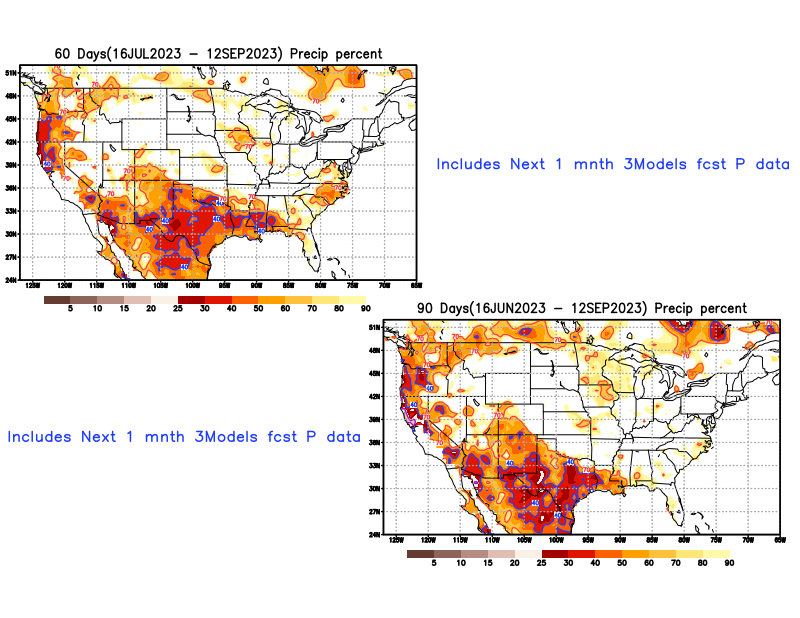 From 3 Models average Precip forecast (made yesterday 13/14 Aug) for next 30 days.
32
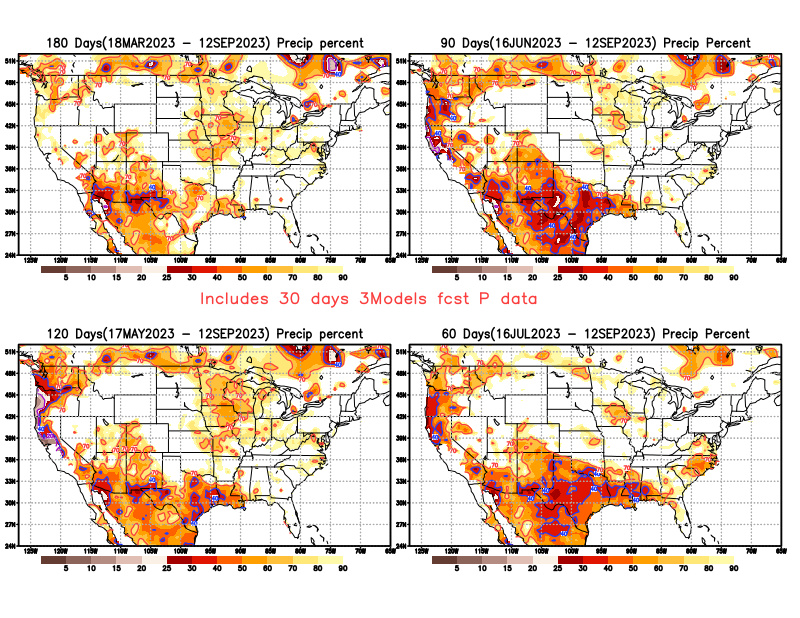 From 3 Models average Precip forecast (made yesterday 13/14 Aug) for next 30 days.
33
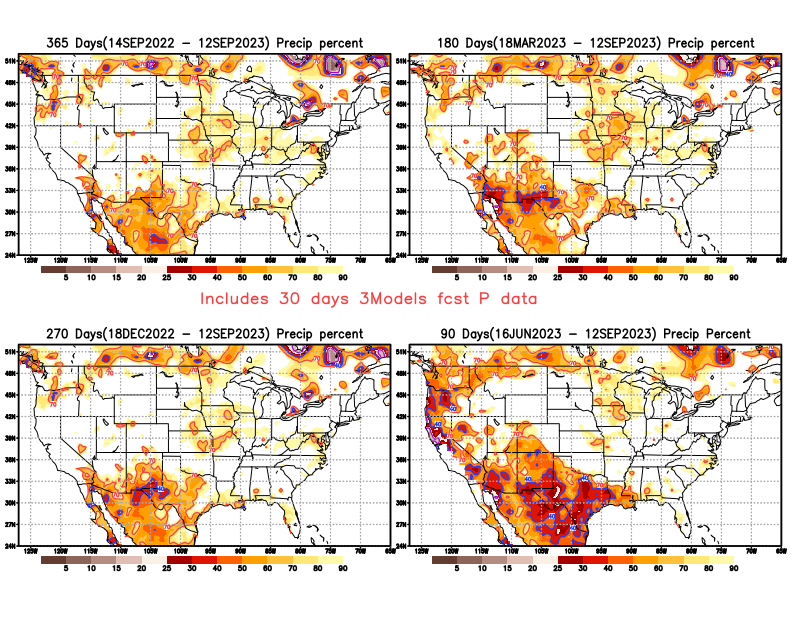 From 3 Models average Precip forecast (made yesterday 13/14 Aug) for next 30 days.
34
Week-4 Soil Moisture Percentile (SMP) Fcst based on VIC model forced with ECMWF-extended precipitation forecast!
This month
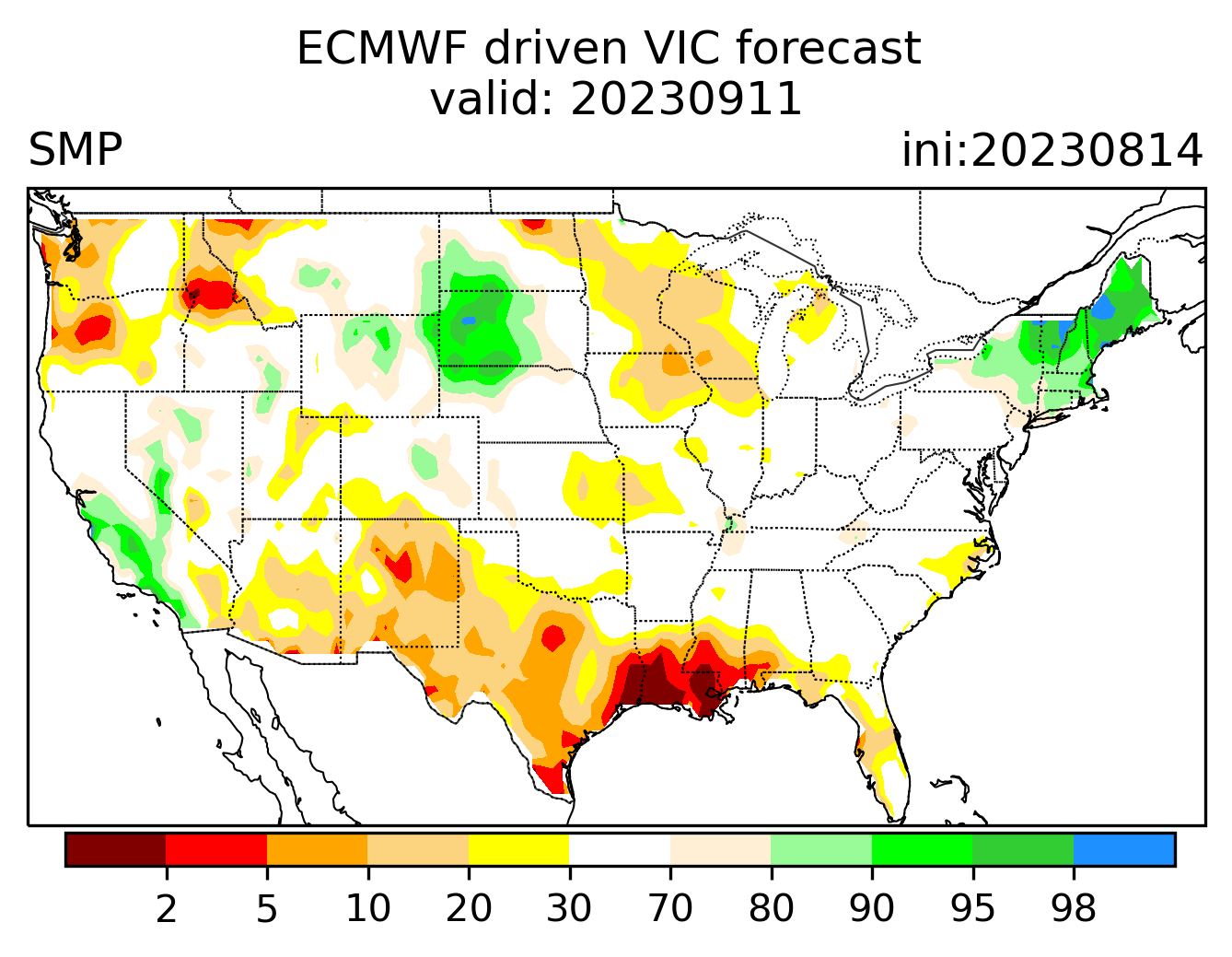 Now: Based on Yesterday’s IC
While not exactly mapping 1-to-1 with the drought areas, this map is generally connected to the drought areas in some ways, as it is related to soil moisture!!
Above Slide from last month
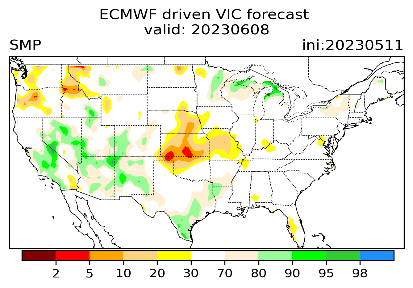 (From Drs. Li Xu and Yun Fan)  More detail at From: https://www.cpc.ncep.noaa.gov/products/people/lxu/flashd/flash_prediction.html#10
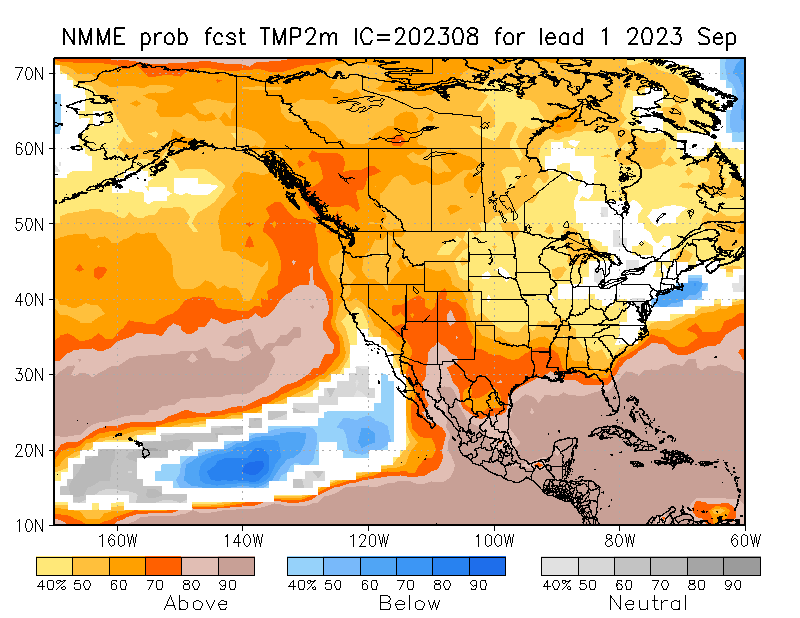 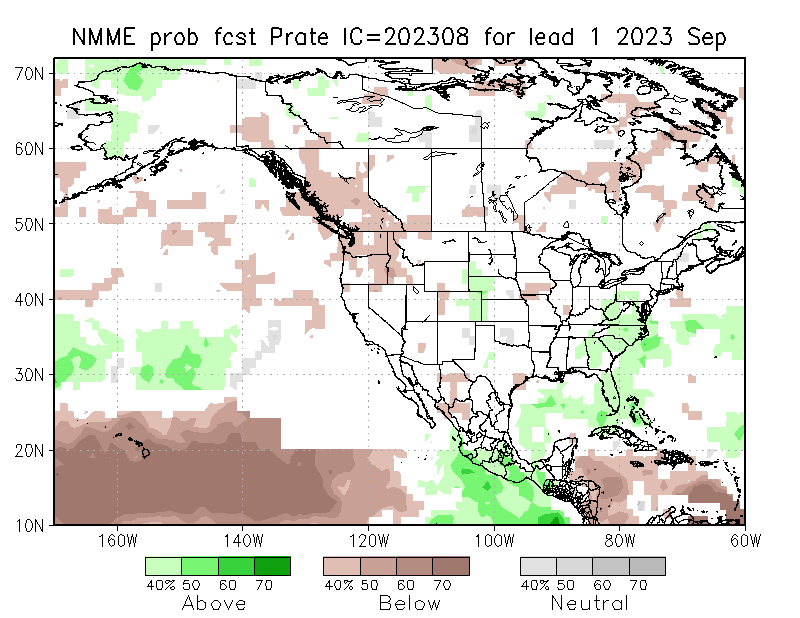 NMME* T (left) & P (right)Ens.Mean forecastsfor
Sep
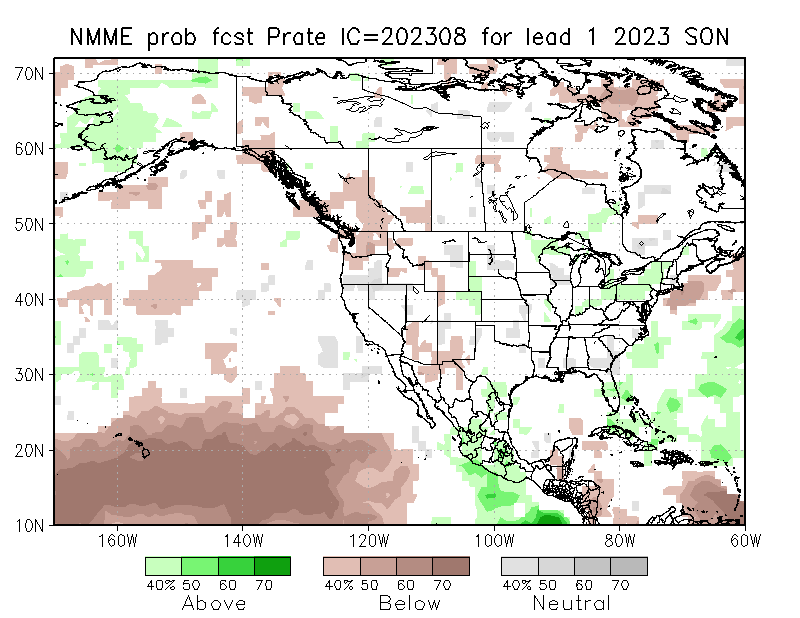 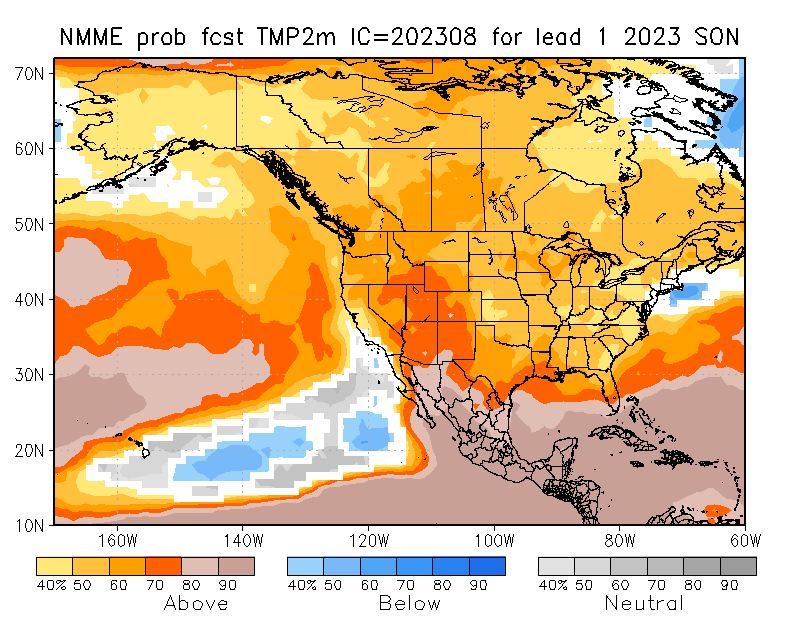 SON
36
NMME* : North American Multi Models Ensemble
Agreement/Disagreement among the various NMME models’ SON seasonal Precip. Forecast.
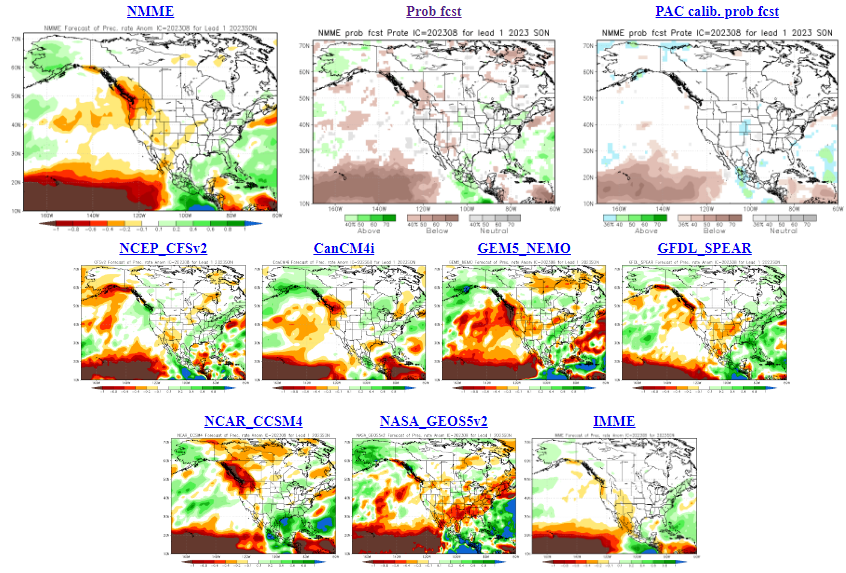 ??
37
(From NMME)                               compared with this month(foreground, red border)
Why is there so fewer hatched areas in SPI6 fcst from NMME models’ based fcst this month as compared to last month (left 2 columns) ? Fcsts more confident now?
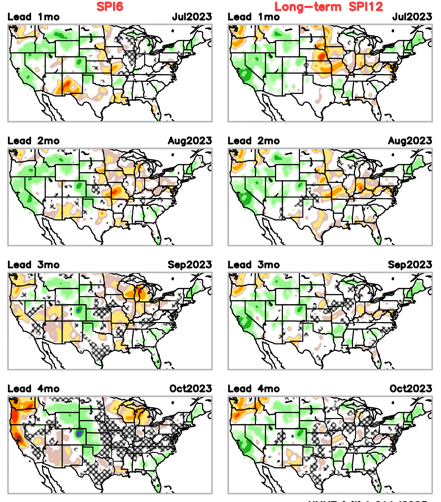 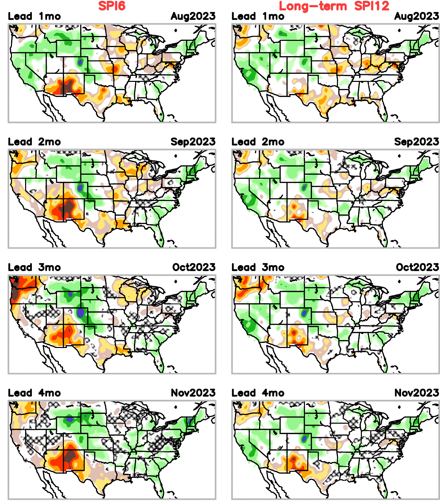 Forecast uncertain in Hatched areas.
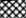 These maps are based on NMME models’ precip forecast uncertainty/certainty (among ensemble members) over the next 3 months
SPI6 Fcst made from last month I.C.
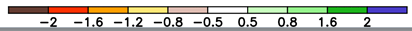 38
SPI6  & SPI12 Fcst made from this month
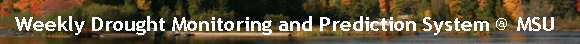 http://drought.geo.msu.edu/research/forecast/smi.monthly.php
Latest Initial Conditions:
Predicted Monthly Soil Moisture Percentile
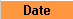 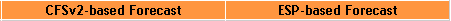 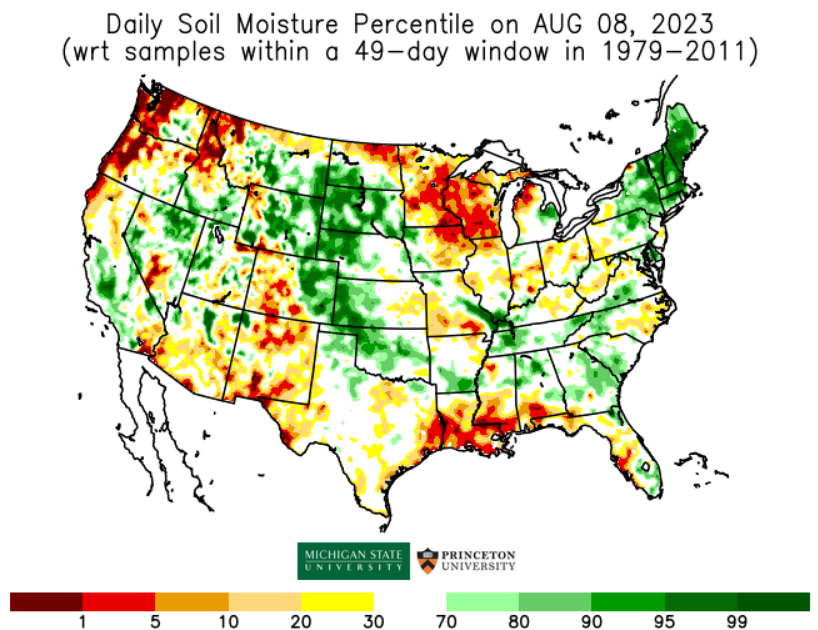 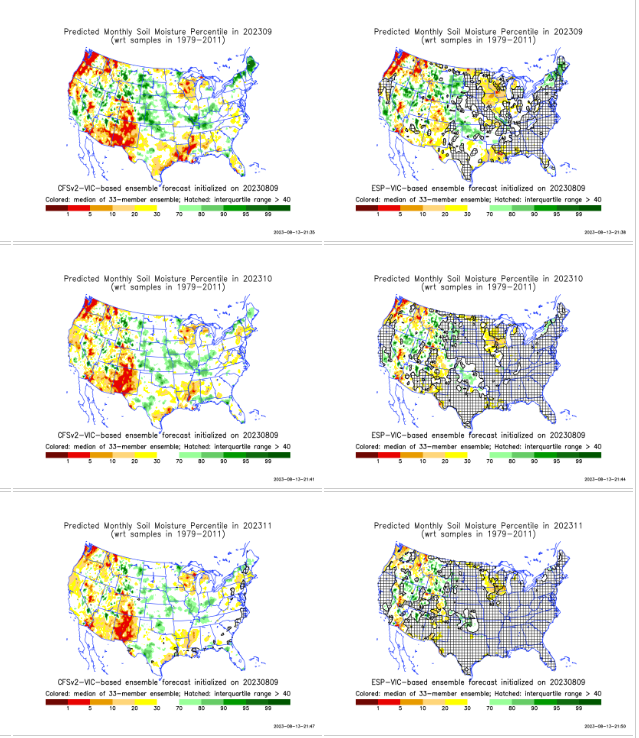 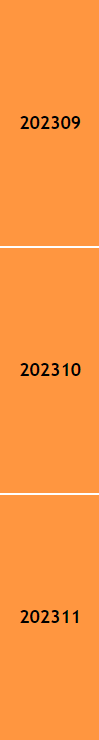 DATA not available !
CPC’s soil moisture percentile – Leaky bucket Model
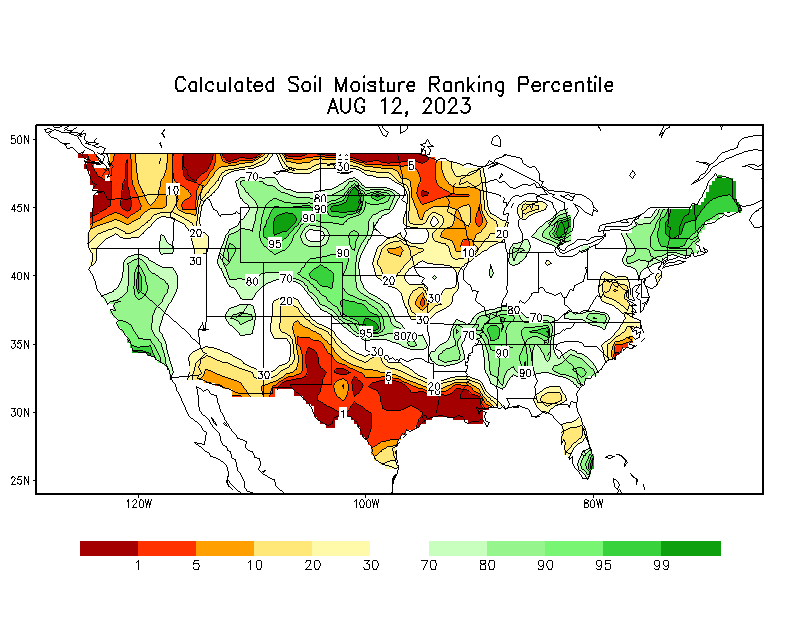 The inter quartile range suggest greater uncertainty about the forecast in these shaded regions in the ESP based forecast!
39
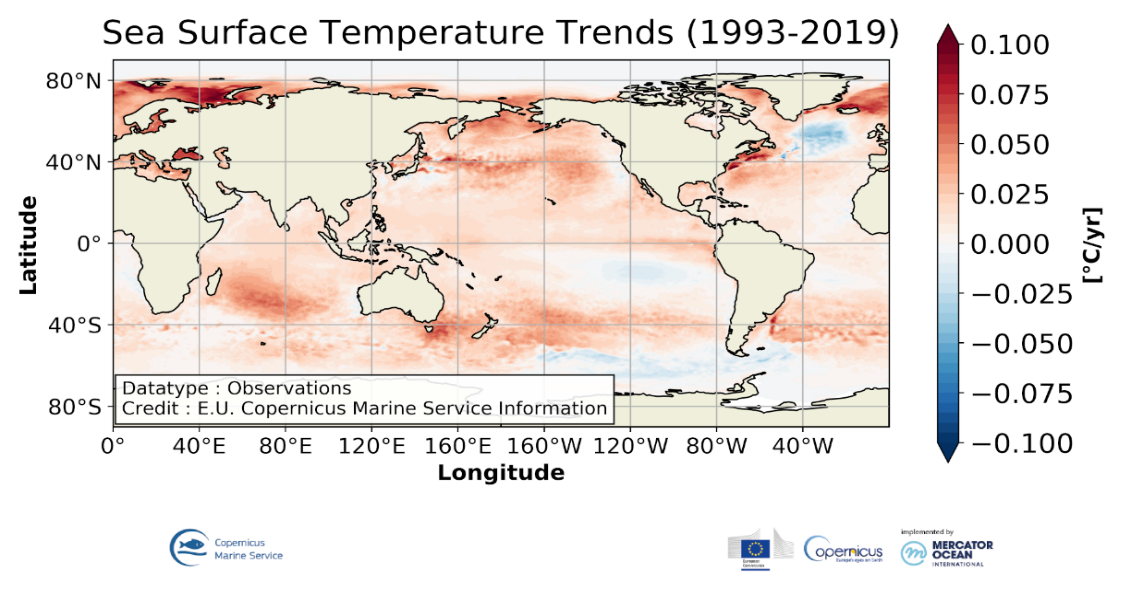 BONUS Topic: Discussion continues!! Explanation for the multiyear DROUGHT in the Southwest (CA/AZ/NM/NV/UT/CO & vicinity)!!
More  La Nina’s lately  ?
More frequent La Ninas lately ?
YES!! The stats in the table below (bottom left) are from the  Official CPC ENSO declarations page/table!
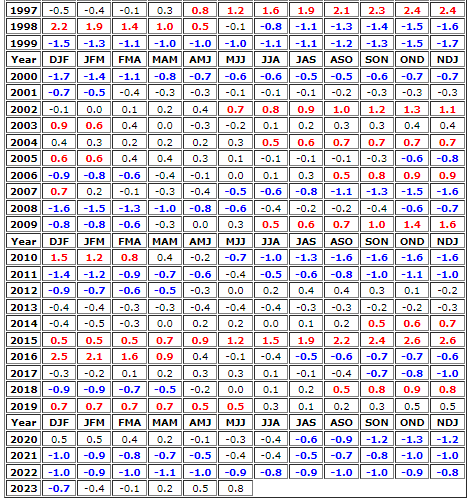 Compared to other regions of the globe, the SST warming/trend in the central eq. Pacific (Nino 3.4) is relatively much small. (See Fig. above) – Why is this ?

Does nature try to compensate for the warming else/everywhere by producing more La Ninas in the equatorial Pacific?  - Just my observation from data! Let’s check !!! 

Since the 1997 monster El Nino (stronger than the famous 1982/83 event), just a quick count of CPC’s Nino 3.4 index++ values for the three month overlapping seasons, (Data at CPC site only available only from 1950!)
                      (27 years)  (47 years)  (74 years)
	      1997-2023  1950-1996    1950-2023
   La Nina(DJF)          12	              16          28
   El Nino(DJF)           8	              17          25
   
La Nina(all 3mos)      119              150          269
El Nino(all 3mos)       77               166          243
(Overlapping 3month seasons)

Look at Ratios of La Ninas (vs El Ninos) in the shorter 
recent (27 yr) period vs the longer (47 yr) earlier period!!
Compare the ratios of La Nina to El Nino in the squared boxes.
***Analysis of CPC’s official Nino 3.4 index data over the last 70 years shows that the more frequent La Ninas in recent decades contributed to less rainfall in the southwest (See La Nina precip composites!, slide#13) and hence the ongoing long term drought in the Southwest!! Hence the long term southwest drought is unlikely to go away any time soon***
++ Barnston, Chelliah and Goldenberg (1997):Documentation of a highly ENSO‐related SST region in the equatorial pacific, Atmosphere-Ocean  Volume 35, 1997. https://doi.org/10.1080/07055900.1997.9649597
*** The strong/weak annual monsoon rains in the southwest is a minor modulator riding on this bigger/longer-term signal. ***
40
Current Drought conditions:
Towards the end of last year 2022, until December or so, severe drought conditions (both short and long term) remained in the west, mild drought conditions expanded in to portions of the eastern half of the US also, covering most of the country with very  high % areas of the entire US affected by drought. The situation now is now drastically different due to the extraordinary winter season. 
The past winter/early spring rainy season in CA and the west coast states, wiped out not only the S-term drought but also the L-term drought in most areas. Water levels in almost all CA reservoirs are now ABOVE their normal levels. However, the water storage levels in the huge Lakes Powell and Lake Mead in NV continue to be historically low, & decade(s) long hydrological drought still lingers. Recharge into these 2 reservoirs from subsurface stream flows has been severely impacted.
S/L term droughts still remain in parts of northwestern states of WA/OR/ID/MT. Severe drought is entrenched in eastern and central areas of NE/KS/MO. Moderate/Severe drought also appears in MN/WI/IA/IL/IN. The relatively poor monsoon this year in the southwestern states has created short term drought conditions in AZ/NM and in parts of NV/UT/CO.
Area covered by >D1 category drought is now ~ 30%, slightly higher than last month(~25%), mainly due to the poor monsoon, so far. Drought in TX has also spread across the state extending into LA. The eastern one third of US is almost drought free! 
The recent drought/heavy winds related fires, and consequent loss of lives and property in Maui is sad and unfortunate! The whole system is under review.  In the last few months, we have introduced and show here, an  exptl. version of an Objective US Drought Indicator based on AI methods, that runs daily at CPC. 
Current ENSO status and forecast: El Niño is anticipated to continue through the Northern Hemisphere winter (with greater than 95% chance through December 2023 -February 2024).
Prediction:  Even though the Nino 3.4  SST index is at or above the requisite 0.5 deg. C and we are officially in an El Nino, the accompanying ocean-atmosphere coupling is slow to evolve and catch up, so much so that the recent August release of the updated Atlantic Hurricane Outlook, revised its hurricane activity upward.  While the official forecast for El Nino during the SON forecast season (and through the upcoming winter) is at near 100% probability, is not clear if one can expect the same canonical ENSO impacts around the globe, and especially over the United States, if the more recent ENSO events and their impacts serve as any example. Moreover SON is the transition season, which is a difficult season to forecast in its own right, especially when the teleconnections are generally not as strong as during winter. 
The NMME model’s precip guidance for the forecast season SON suggests below normal rainfall amounts for the Pacific Northwest and the monsoon southwest regions, and above normal rainfall amounts for pretty much all across the eastern coastal states and adjacent areas. Given the rainfall climatology, the next one month’s rainfall forecast by the three models, ENSO composites, NMME forecasts for the SON season, the short term drought in the southwest is likely to persist, and may even worsen, in the vicinity of the four corner states, and in large parts of AZ/NM. The drought in the Pacific NW will also persist but conditions will improve, as the season includes month of November.  Drought in southern/eastern Texas and LA will likely improve. Drought in/around NE/KS/MO will also improve. Drought around the Great Lakes region will go away.
No development of drought is expected all along the Atlantic coastal states/region including FL, where the confidence is less.
Summary